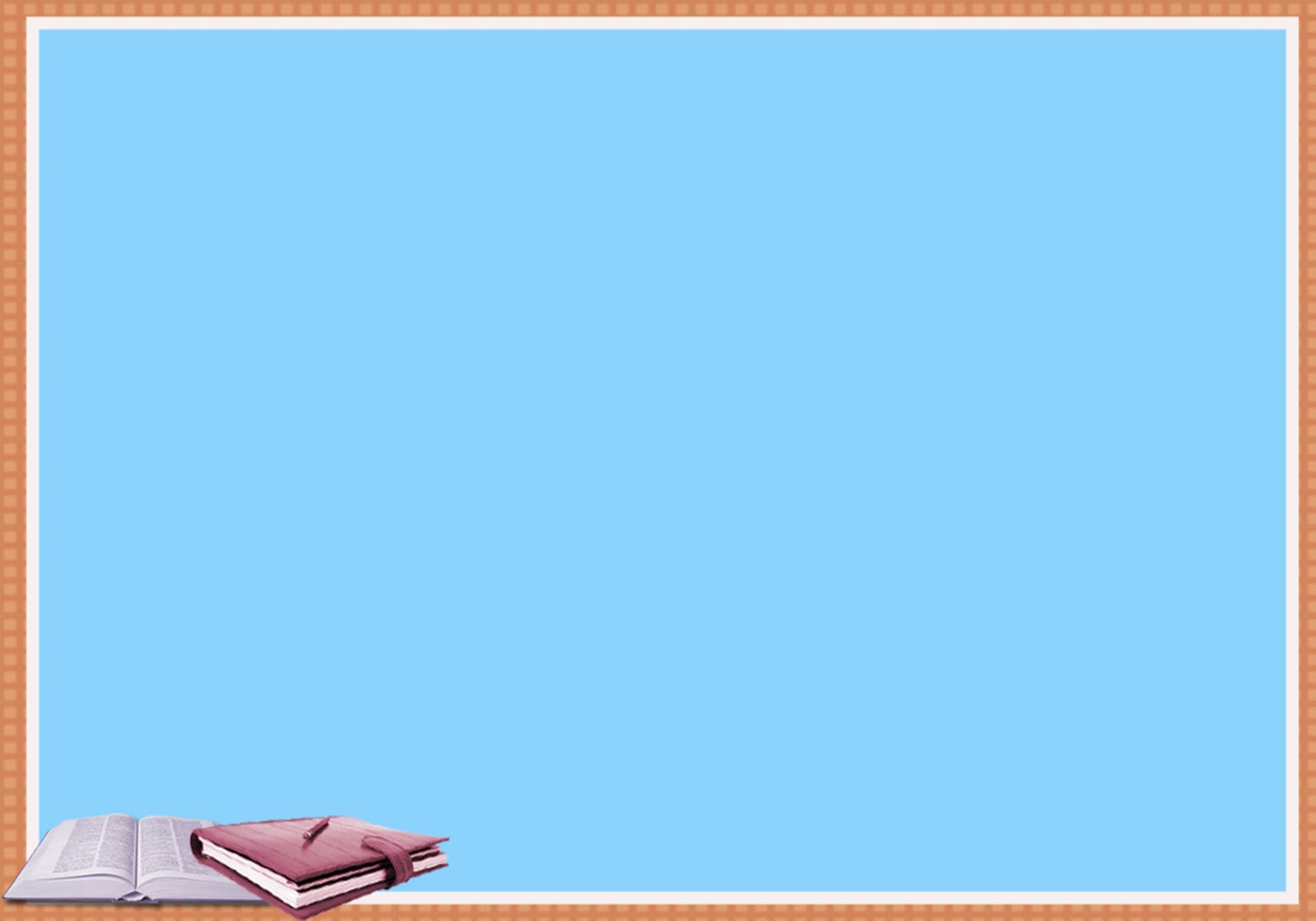 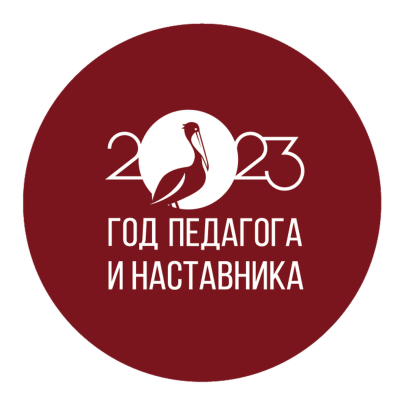 МДОУ «Детский сад № 2 «Родничок»
Консультация на тему:
«Обзор изменений дошкольного 
образования в 2023 году: 
Федеральная образовательная программа и ФГОС ДО»
Подготовила : 
старший воспитатель
Крестенова Ирина Николаевна
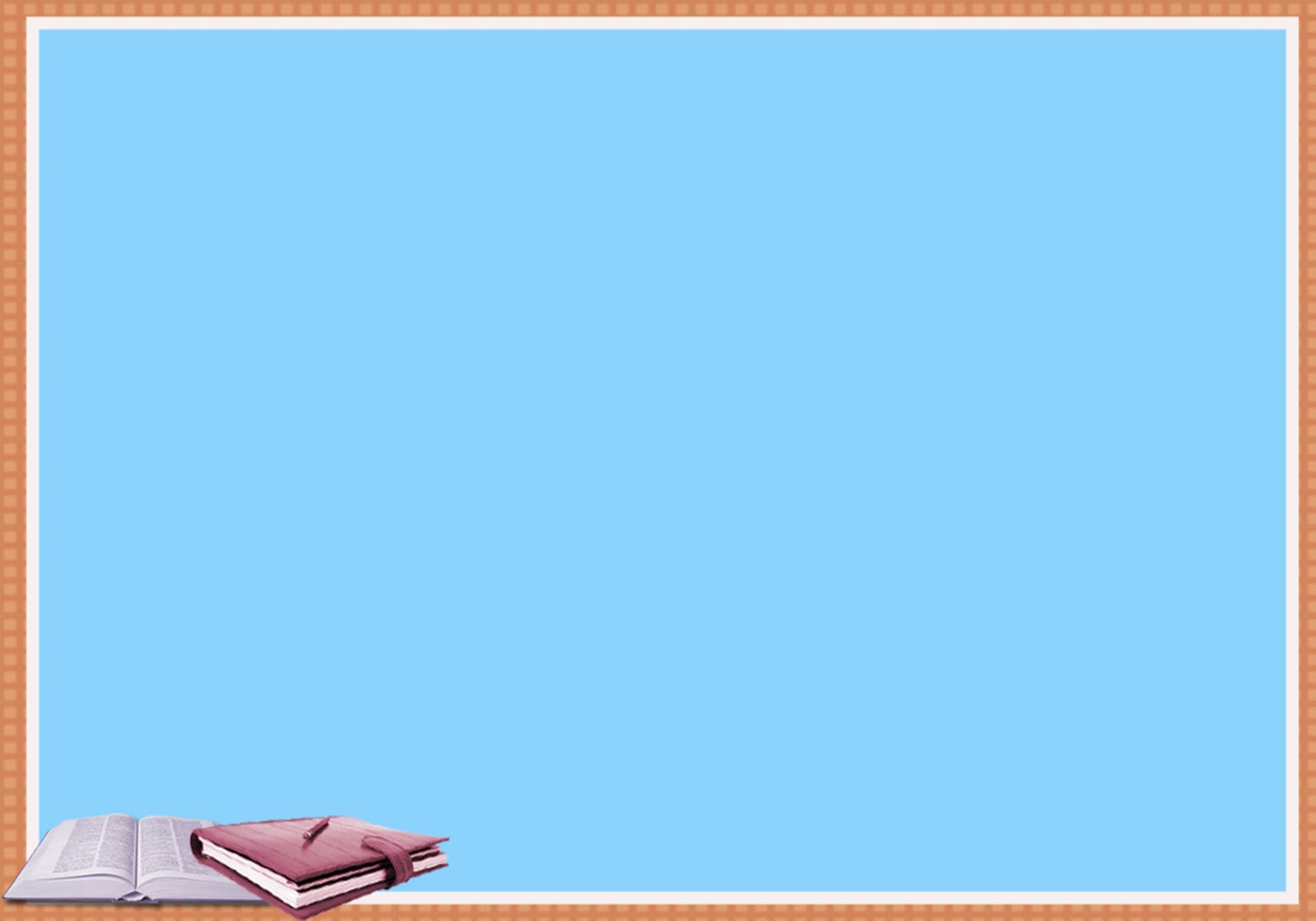 1 сентября 2023 года вступает в силу новая Федеральная образовательная программа дошкольного образования, проект которого представлен Министерством просвещения в ноябре.
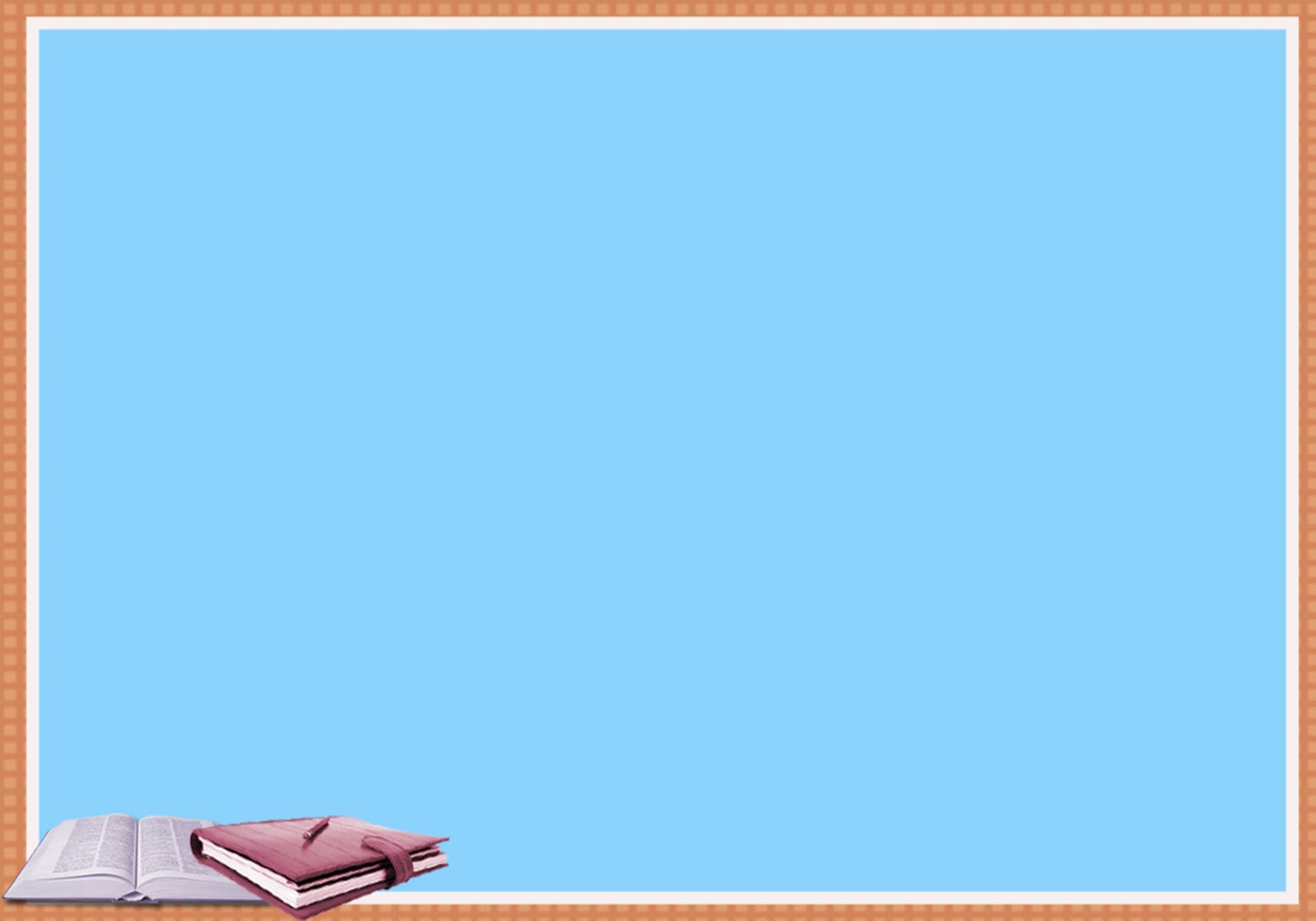 24 сентября 2022 года был принят Федеральный закон № 371-ФЗ «О внесении изменений в Федеральный закон «Об образовании в Российской Федерации», 6 октября была создана рабочая группа по разработке Федеральной образовательной программы дошкольного образования (ФОП ДО), а уже 3 ноября,  меньше чем через месяц проект программы стал доступен для общественного обсуждения
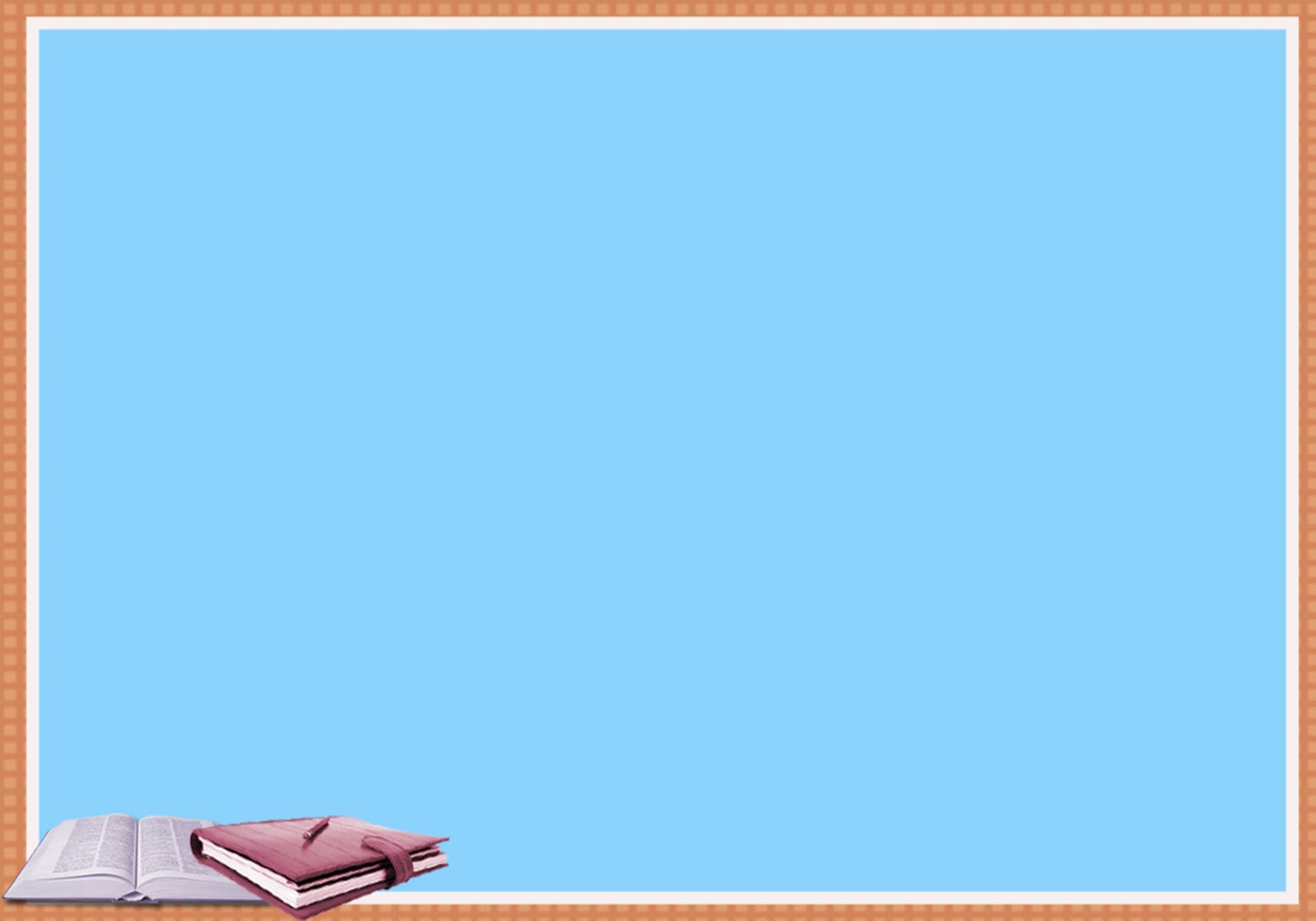 Документ рассчитан на дошкольное воспитание детей разных возрастных групп:
с рождения до года (младенческий период);
от 1 до 3 лет ( ранний дошкольный период);
от 3 до7 лет (дошкольный период).
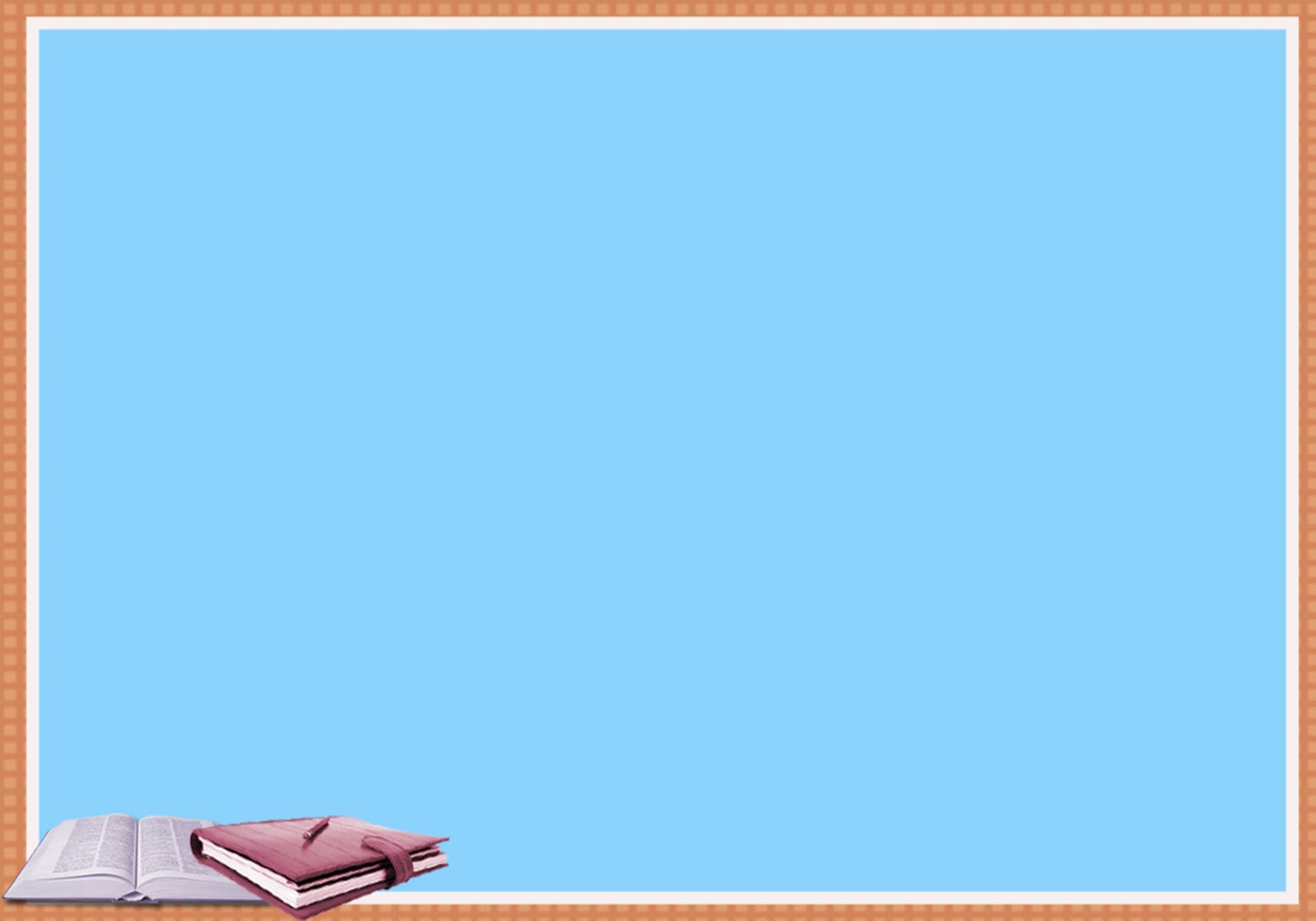 Создать единое федеральное образовательное пространство для воспитания и развития дошкольников;
Обеспечить детям и родителям равные и качественные условия дошкольного образования на всей территории России;
Создать единое ядро содержания дошкольного образования, которое будет приобщать детей к традиционным духовно-нравственным и социальным ценностям, а также воспитывает у них тягу и любовь к истории и культуре своей страны, малой родины и семьи;
Воспитывать и развивать ребёнка с активной гражданской позицией, патриотическими взглядами и ценностями.
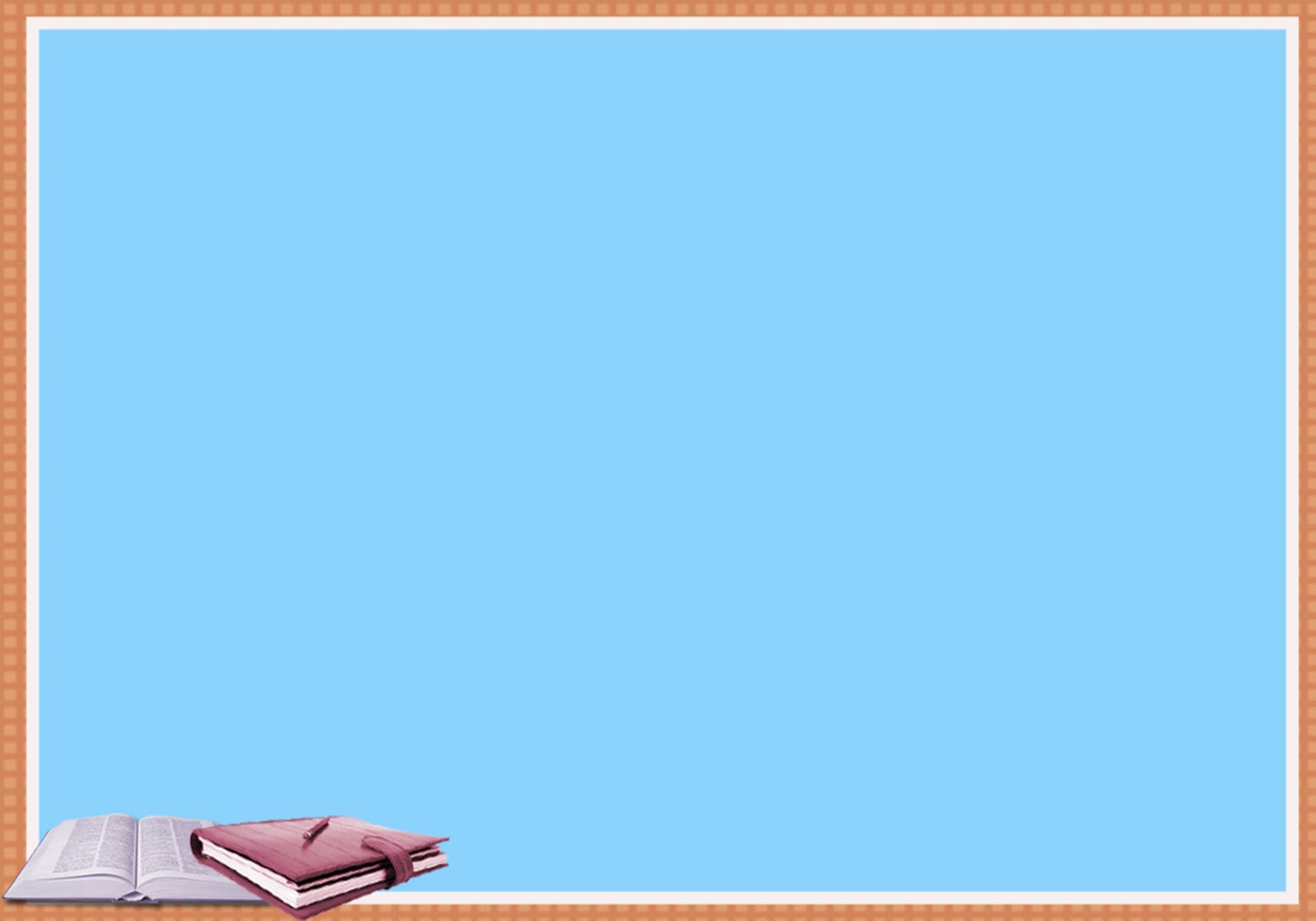 Какие нормативно-правовые документы нацеливают нас на внесение изменений в ООП?
Федеральный закон от 24.09.2022 № 371-ФЗ 
«О внесении изменений в Федеральный закон «Об образовании в Российской Федерации» и статью 1. Федерального закона «Об обязательных требованиях в Российской Федерации».
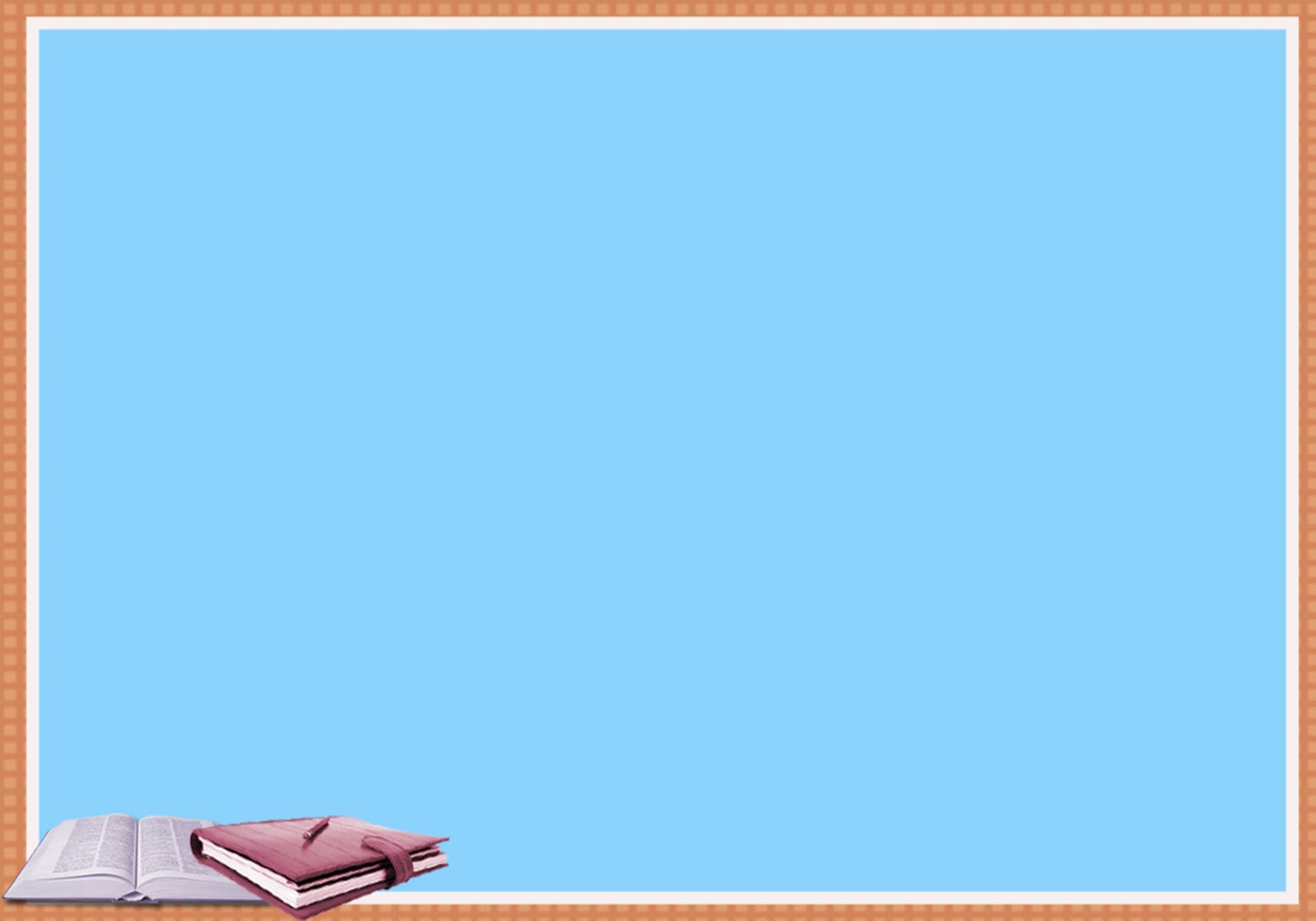 1. «Образовательные программы дошкольного образования разрабатываются и утверждаются организацией, осуществляющей образовательную деятельность, в соответствии с федеральным государственным образовательным стандартом дошкольного образования и соответствующей федеральной образовательной программой дошкольного образования. Содержание и планируемые результаты разработанных образовательными организациями образовательных программ не должны быть ниже соответствующих содержания и планируемых результатов федеральной программы дошкольного образования»
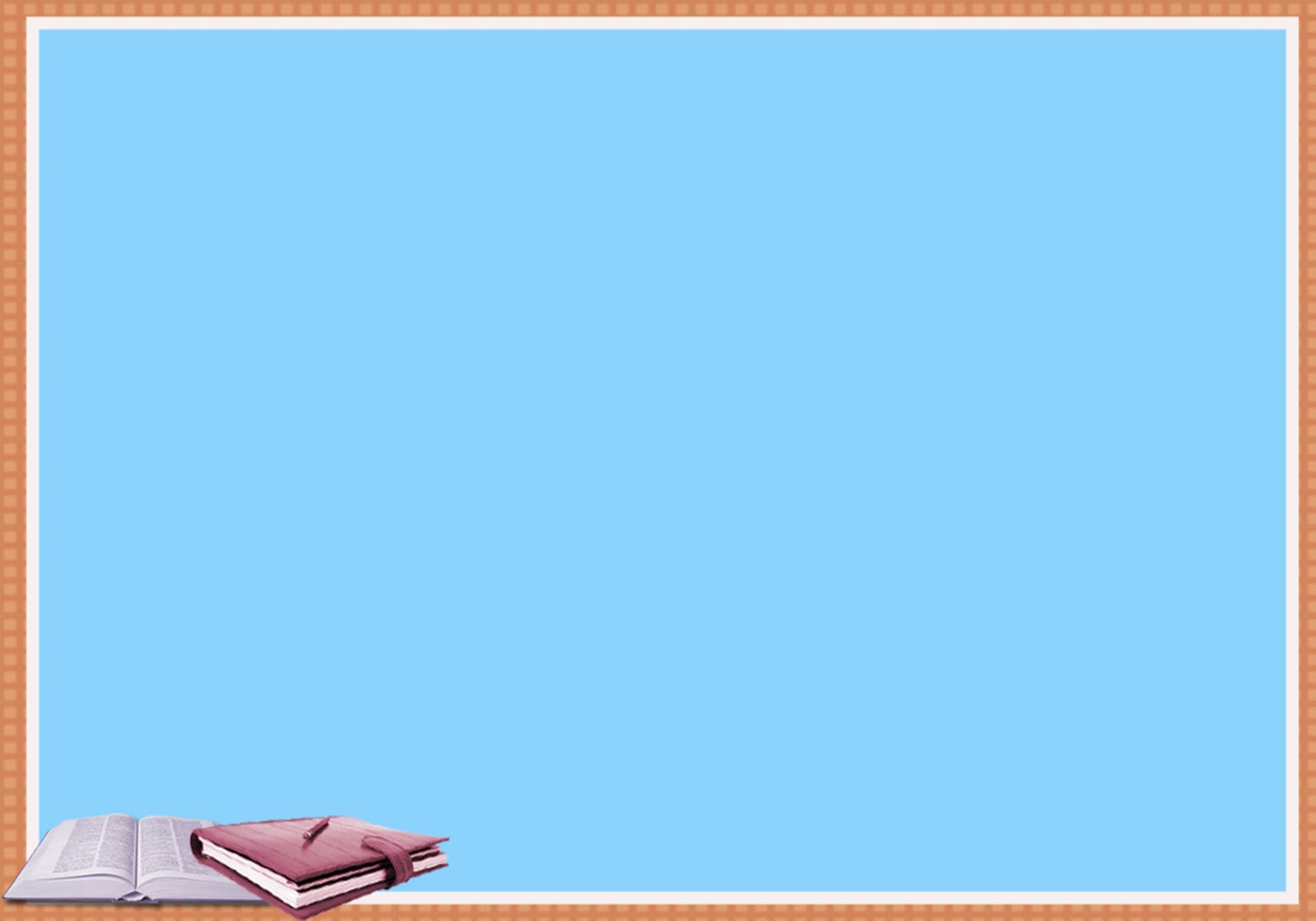 2. «Федеральная основная общеобразовательная программа - учебно-методическая документация (федеральный учебный план, федеральный календарный учебный график, федеральные рабочие программы учебных предметов, курсов, дисциплин (модулей), иных компонентов, федеральная рабочая программа воспитания, федеральный календарный план воспитательной работы), определяющая единые для Российской Федерации базовые объём и содержание  образования определенного уровня и (или) определенной направленности, планируемые результаты освоения образовательной программы».
3. «Основные общеобразовательные программы подлежат приведению  в соответствие с федеральными основными общеобразовательными программами не позднее 1 сентября 2023 года».
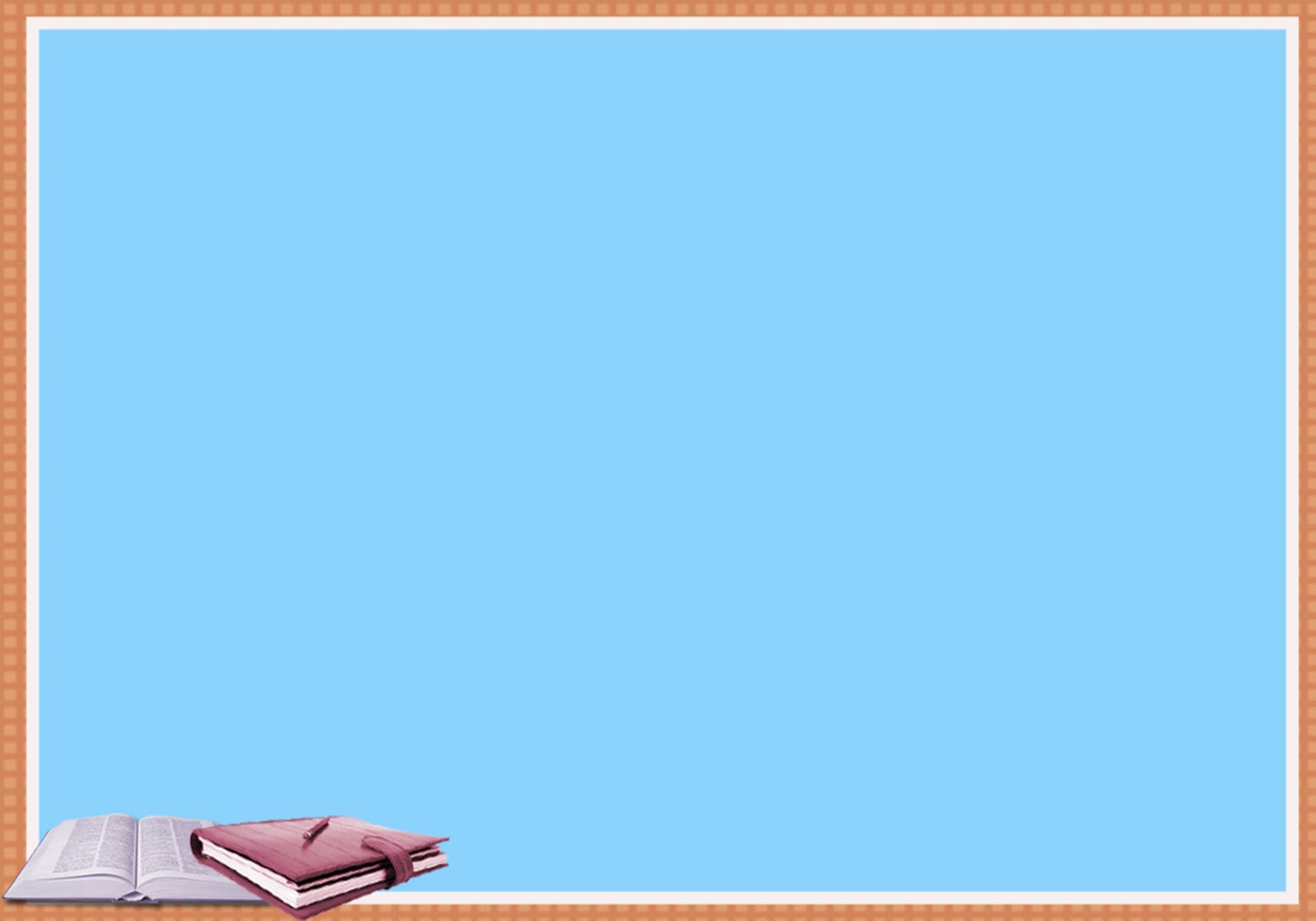 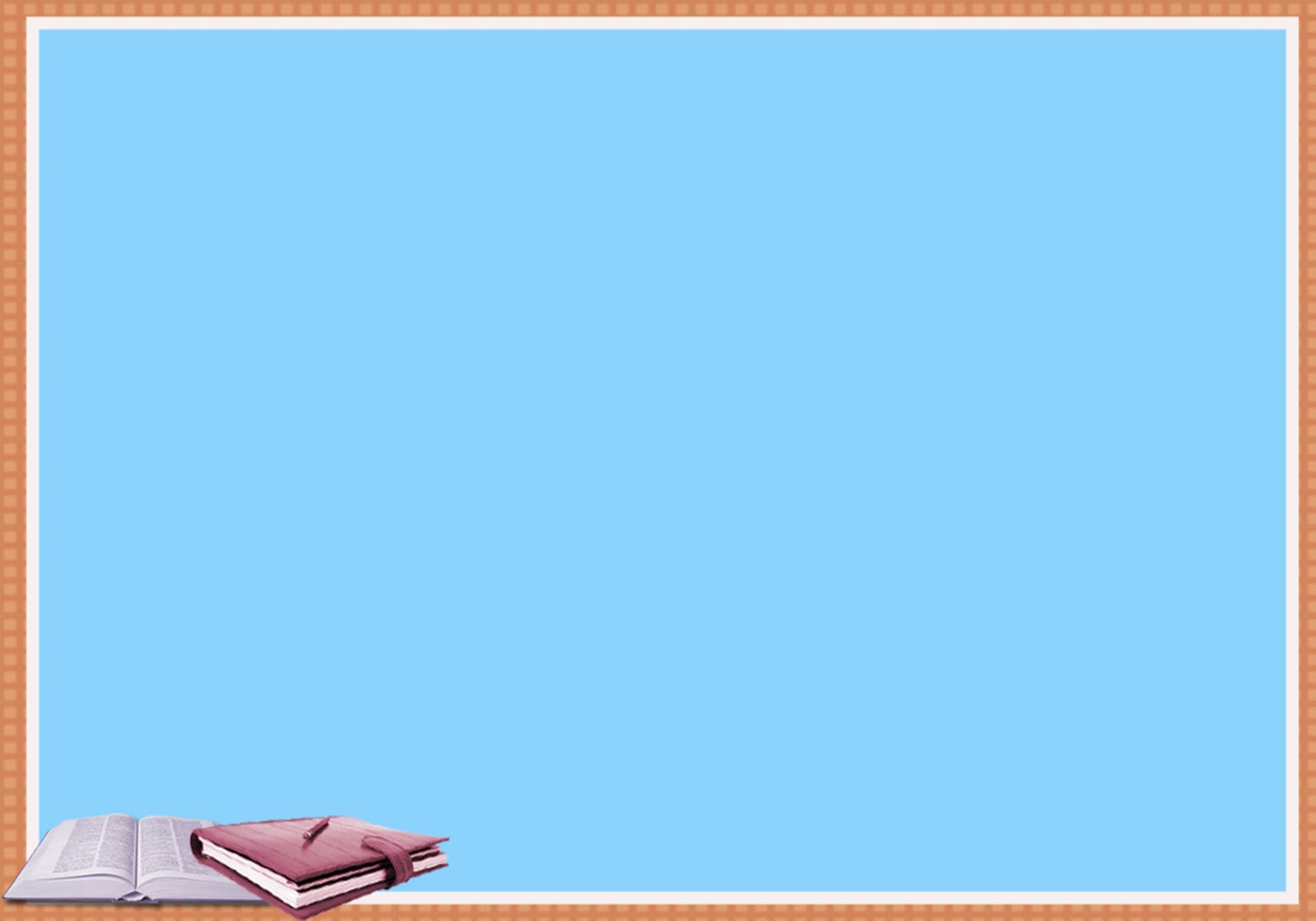 Ключевые изменения в ФГОС ДО:
п. 2.6 перечень образовательных областей не изменился однако расширено и конкретизировано содержание образовательных областей;
п. 2.7. частично изменился перечень детских видов деятельности на этапах младенчества, раннего и дошкольного детства;
п. 2.10. уточнено, что содержание и планируемые результаты ООП должны быть не ниже содержания и планируемых результатов ФОП ДО;
п.2.11. уточнено, что содержательный раздел программы должен включать описание образовательной деятельности в соответствии с направлениями развития ребёнка, представленные в пяти образовательных областях.
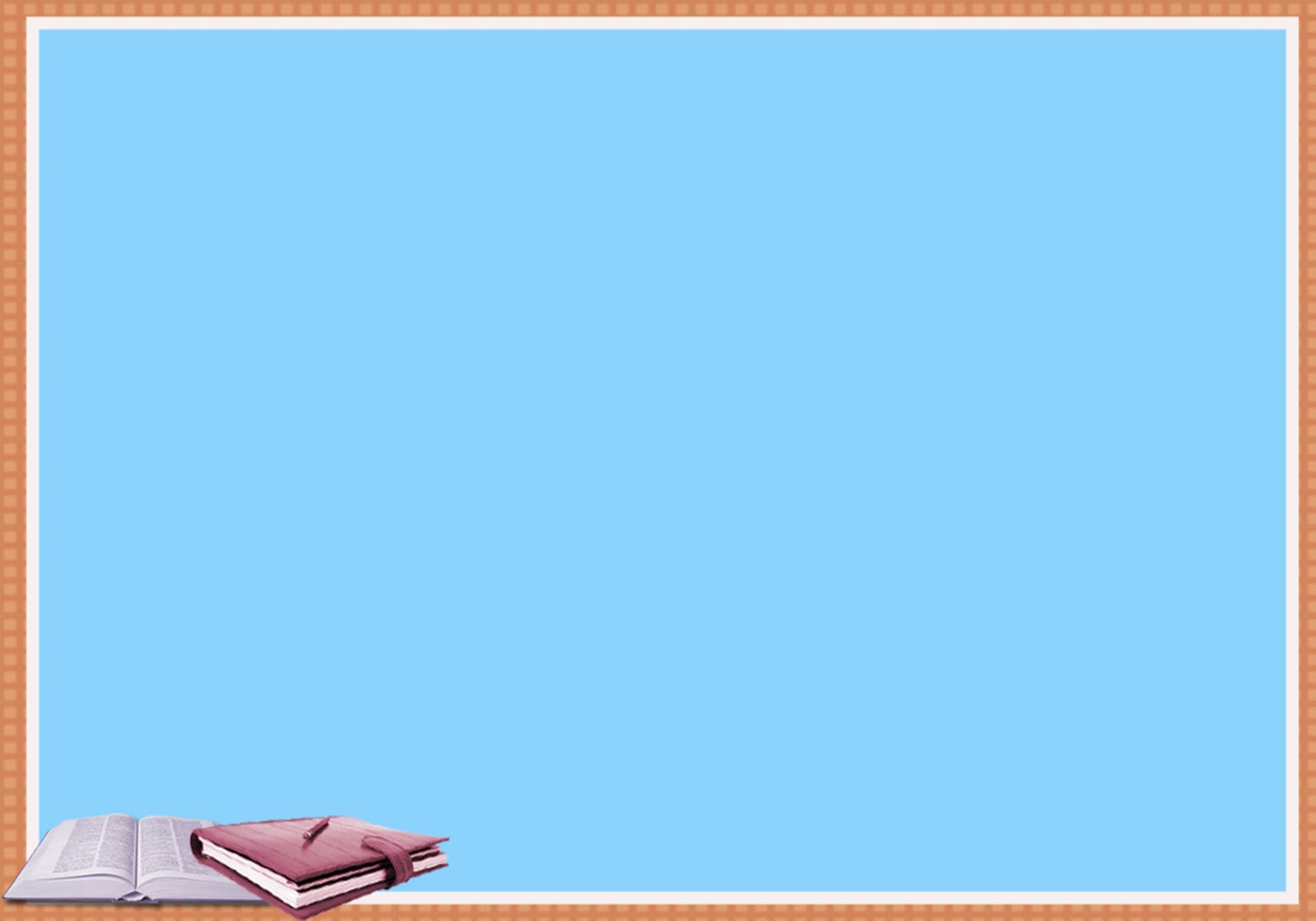 п.2.11. Федеральной образовательной программой и учетом используемых методических пособий, обеспечивающих реализацию данного содержания;
п.2.12. указано, что обязательная часть программы должна соответствовать ФОП ДО, и может оформляться в виде ссылки на ФОП;
п.2.13.указано,что в краткой презентации ООП ДО, помимо прочего( см.ФГОС ДО), должна быть представлена ссылка на ФОП ДО.
п.3.2.9: максимально допустимый объём образовательной нагрузки приведен в соответствие с действующими СанПиН;
п.4.6: включены целевые ориентиры образования в младенческом возрасте, а также расширены целевые ориентиры в раннем возрасте и на этапе завершения дошкольного образования.
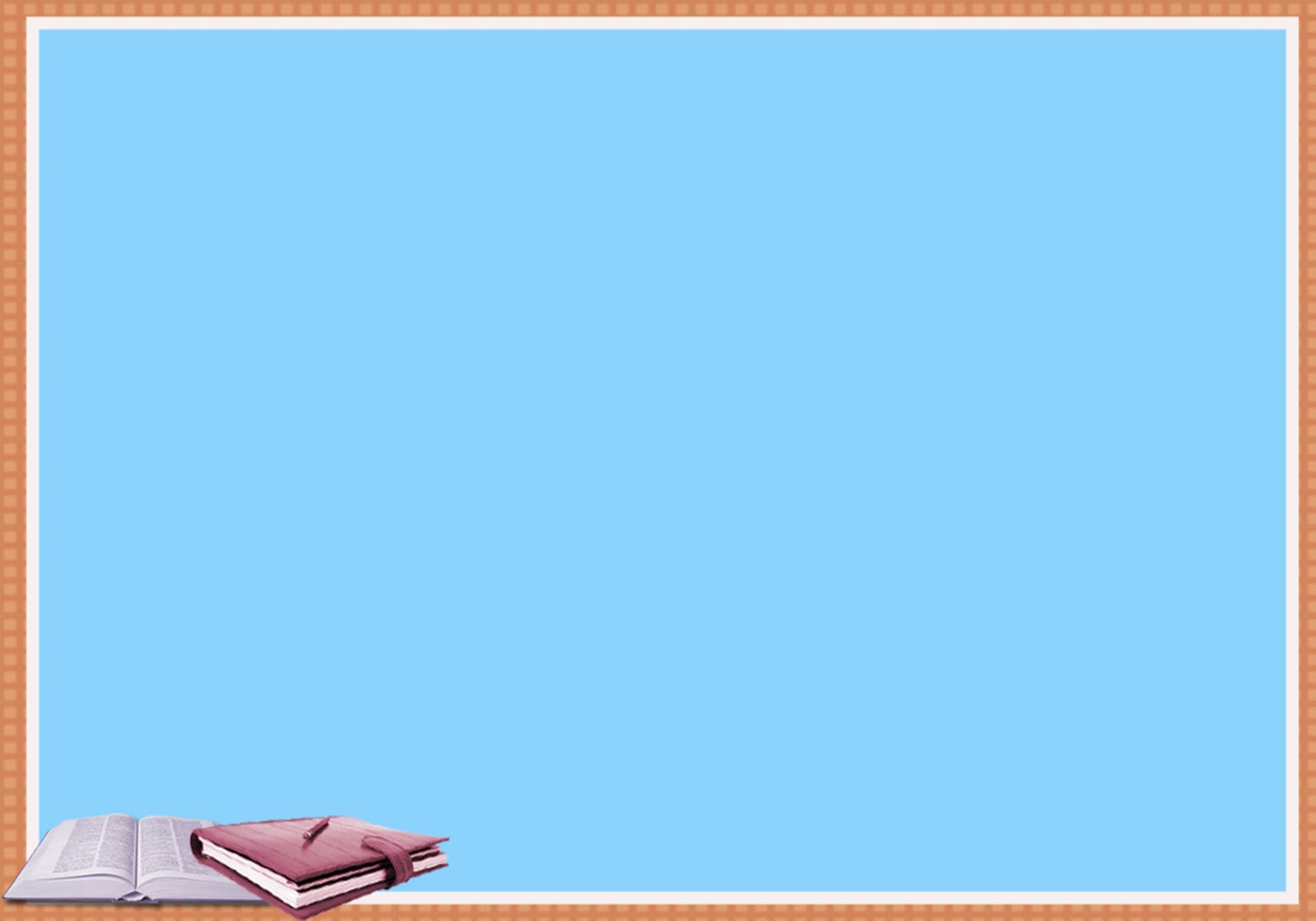 Федеральная образовательная программа ДО соответствует  ФГОС ДО
ПРИКАЗ МИНИСТЕРСТВА ПРОСВЕЩЕНИЯ РОССИЙСКОЙ ФЕДЕРАЦИИ ОТ 25.11.2022 
№ 1028  «ОБ УТВЕРЖДЕНИИ ФЕДЕРАЛЬНОЙ ОБРАЗОВАТЕЛЬНОЙ ПРОГРАММЫ ДОШКОЛЬНОГО ОБРАЗОВАНИЯ»   (ЗАРЕГИСТРИРОВАН 28.12.2022 № 71847):
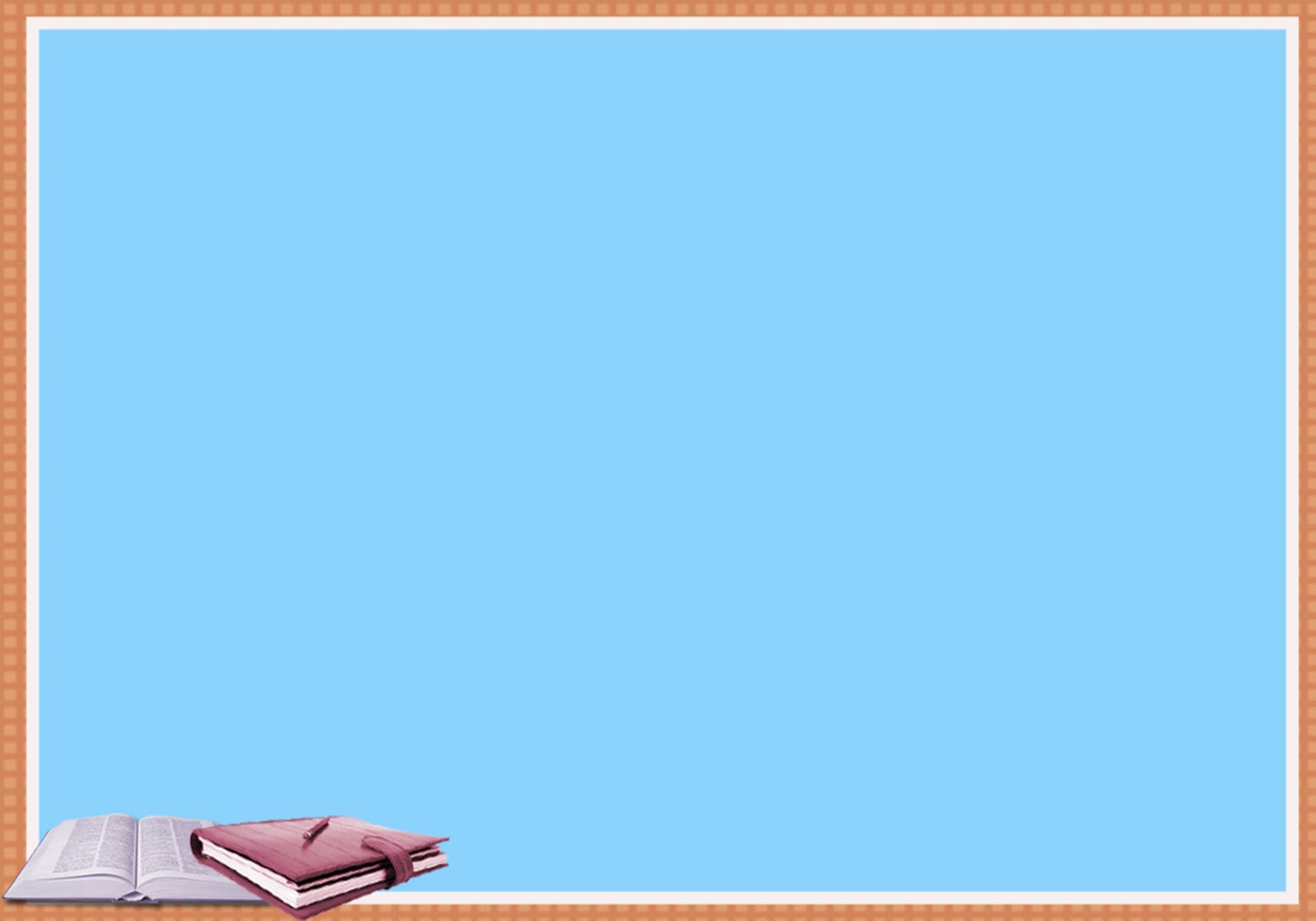 Основополагающие функции:
«ФОП позволяет реализовать несколько  функций дошкольного уровня образования:
1.Обучение и воспитание ребенка дошкольного возраста как Гражданина Российской Федерации, формирование основ его гражданской и культурной идентичности на соответствующем его возрасту содержании доступными средствами.
2.Создание единого ядра содержания дошкольного образования, ориентированного на приобщение детей к традиционным нравственным и социокультурным ценностям российского народа, воспитание подрастающего поколения как знающего и уважающего историю и культуру своей семьи, большой и малой Родины.
3.Создание единого федерального образовательного пространства воспитания и обучения детей от рождения до поступления в начальную школу, обеспечивающего ребенку  и его родителям (законным представителям) равные, качественные условия ДО, вне зависимости от места проживания»
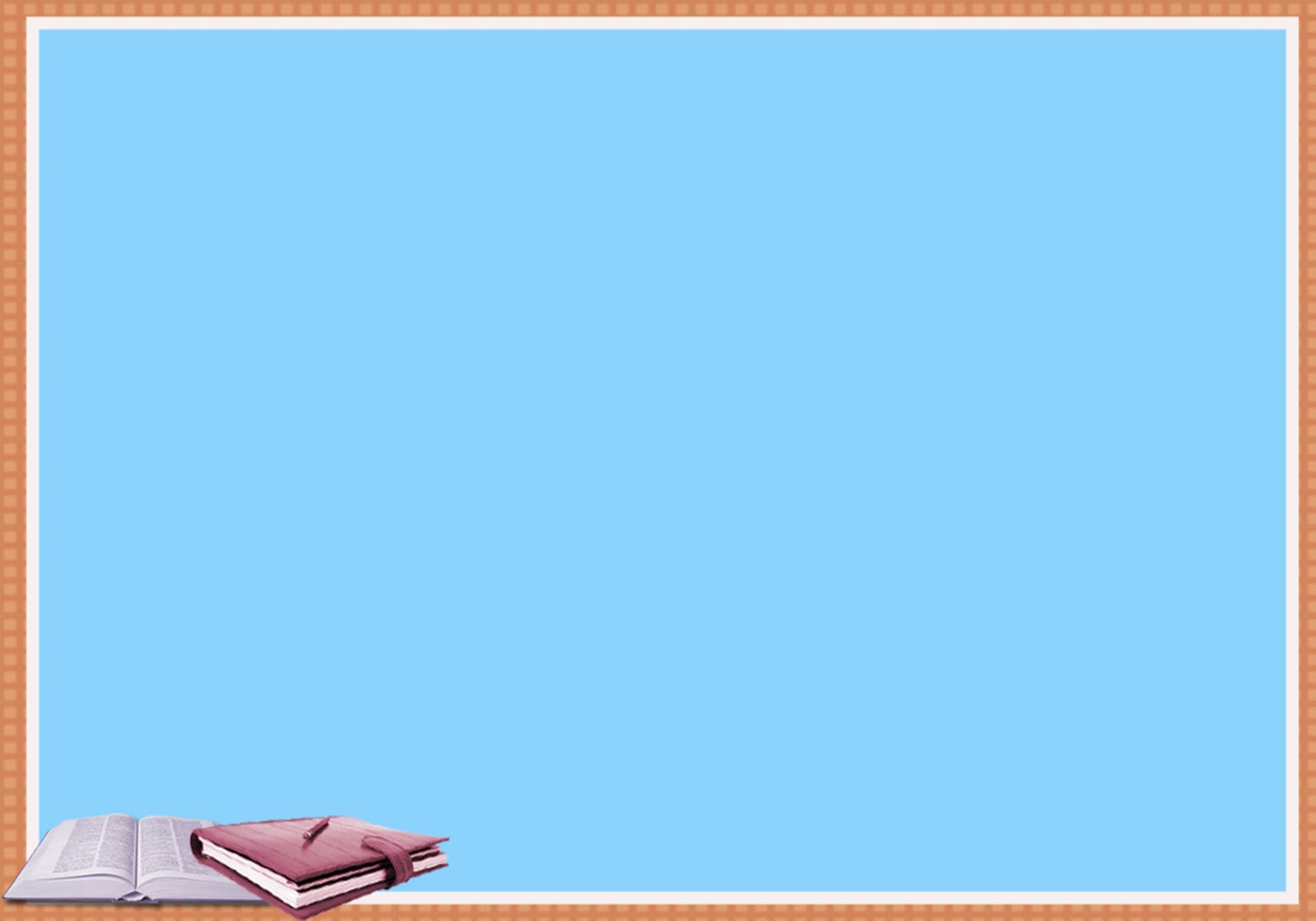 «Федеральная программа определяет единые для Российской Федерации базовые объем и содержание ДО, осваиваемые обучающимися в организацияхосуществляющих ОД и планируемые результаты освоения образовательной программы» 
Содержание и планируемые образовательные результаты, заявленные в ФОП ДО, ОБЯЗАТЕЛЬНЫ для достижения в каждой ДОО.
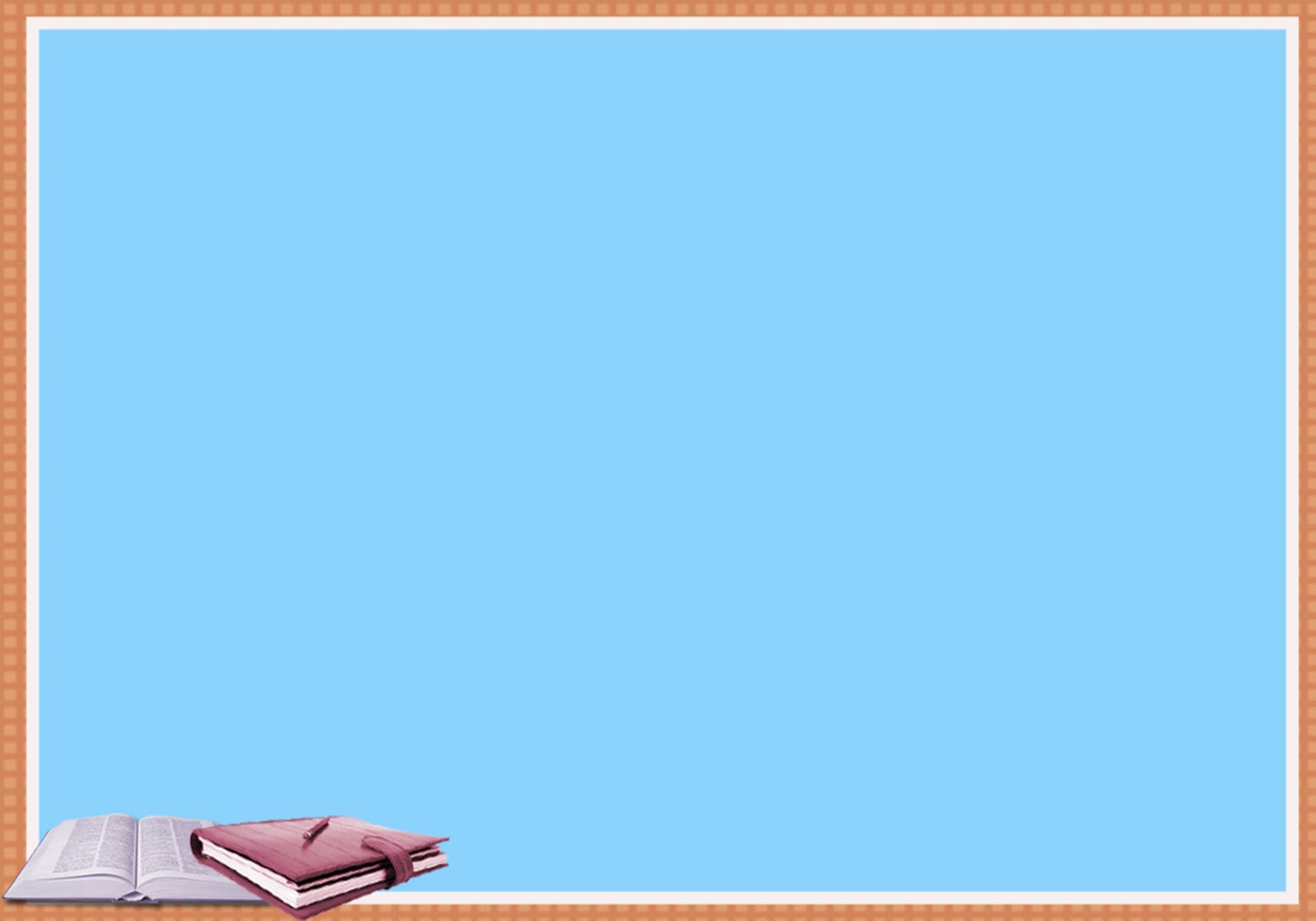 Особенности структуры ФОП ДО
Структура ФОП ДО : 
целевой раздел, 
содержательный раздел, 
организационный раздел.                                 В целевом разделе:
Пояснительная записка: цель, задачи, принципы, подходы к формированию Программы;  
Планируемые результаты реализации Программы;
Педагогическая диагностика достижения планируемых результатов;
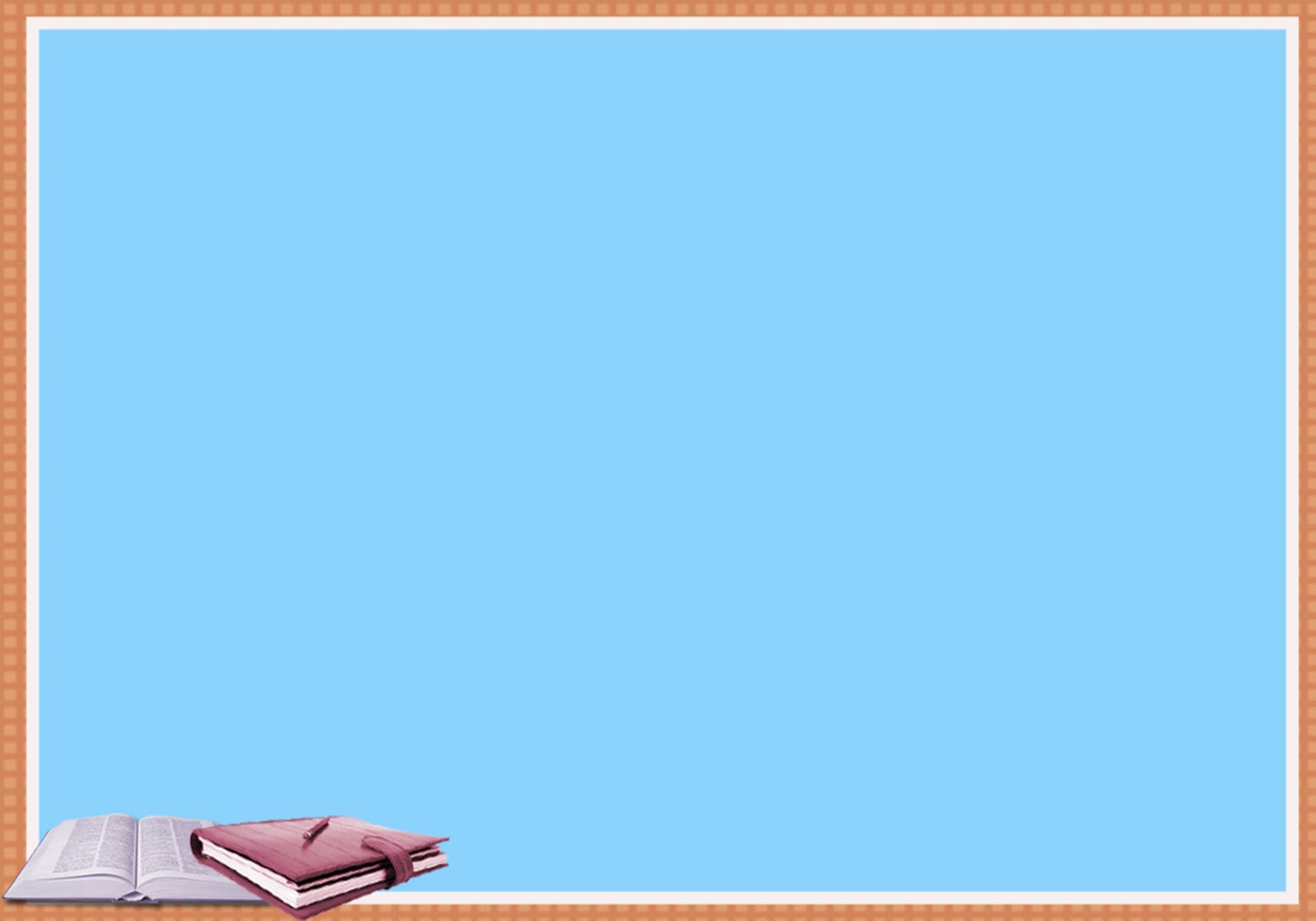 В содержательном разделе: 
Задачи и содержание образования (обучения и воспитания) по образовательным областям:
социально-коммуникативное развитие
познавательное развитии
речевое развитии
художественно-эстетическое развитии
физическое развитии
Вариативные формы, способы, методы и средства реализации Программы;
Особенности образовательной деятельности разных видов и культурных практик;
Способы и направления поддержки детской инициативы;
Особенности взаимодействия педагогического коллектива с семьями обучающихся;
Направления и задачи коррекционно-развивающей работы. Содержание коррекционно-развивающей работы на уровне ДОУ;
Федеральная рабочая программа воспитания.
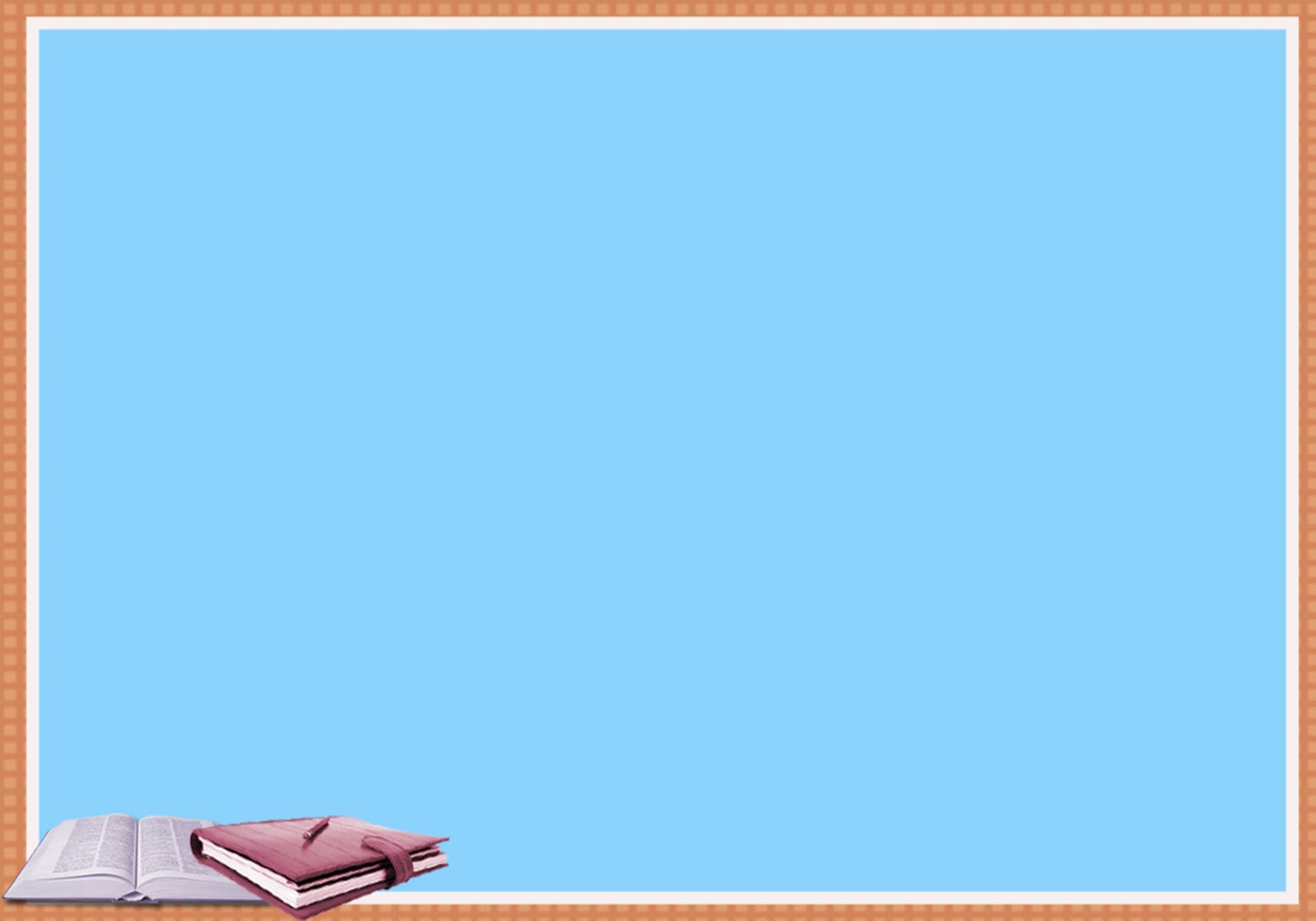 В организационном разделе:
Психолого-педагогические условия реализации Программы;
Особенности организации развивающей предметно-пространственной среды;
Материально-техническое обеспечение Программы, обеспеченность методическими материалами и средствами обучения и воспитания;
Примерный перечень литературных, музыкальных, художественных, анимационных произведений для реализации Программы;
Кадровые условия реализации Программы;
Примерный режим и распорядок дня в дошкольных группах;
Федеральный календарный план воспитательной работы.
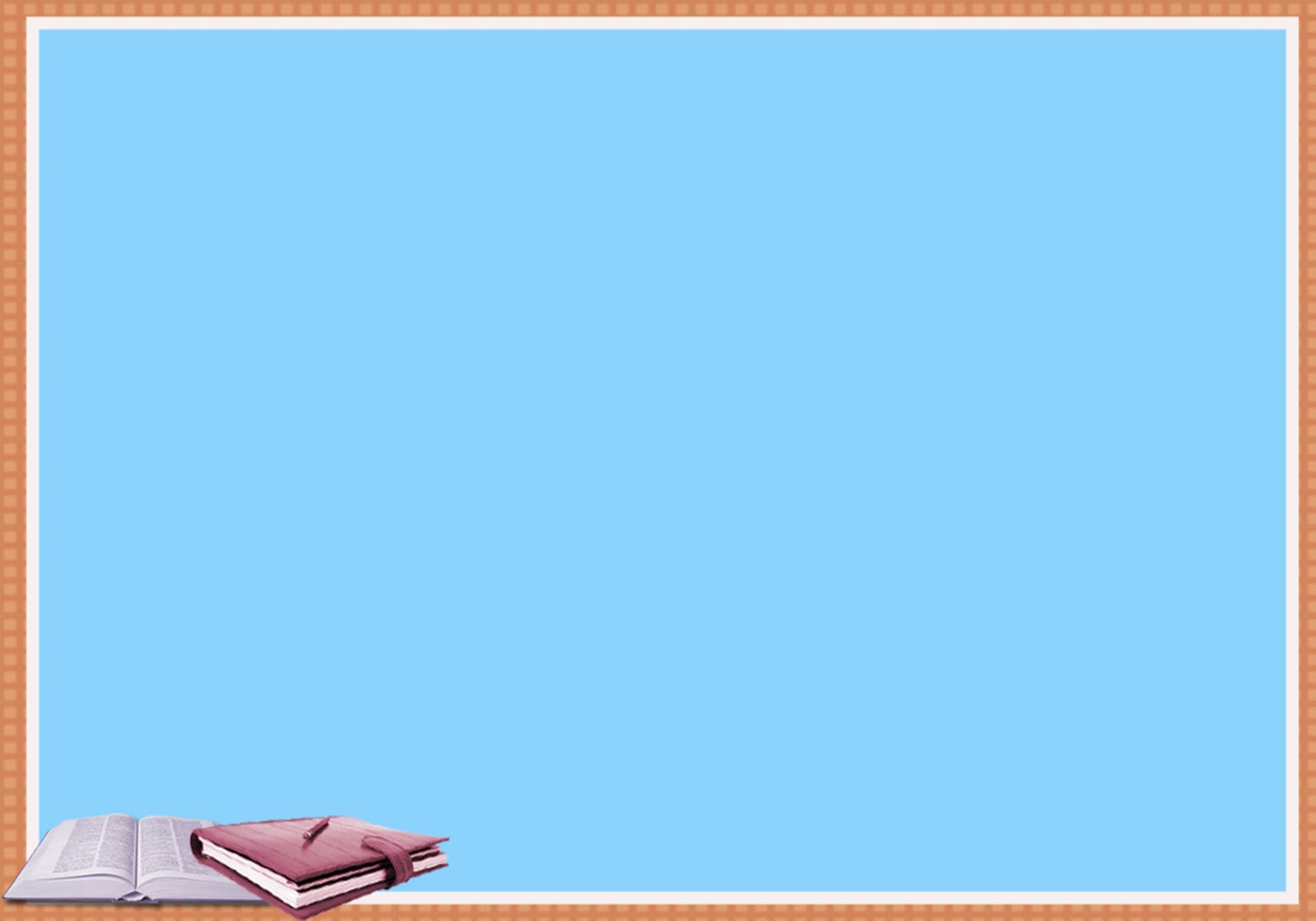 Целевой раздел
Цель ФОП: разностороннее развитие в период дошкольного детства с учетом возрастных и индивидуальных особенностей на основе духовно-нравственных ценностей российского народа (жизнь, достоинство, права и свободы человека, патриотизм, гражданственность, служение Отечеству, и ответственность за его судьбу, высокие нравственные идеалы, крепкая семья, созидательный труд, приоритет духовного над материальным, гуманизм, милосердие, справедливость, коллективизм, взаимопомощь и взаимоуважение, историческая память и преемственность поколений, единство народов России), исторических и национально-культурных традиций.
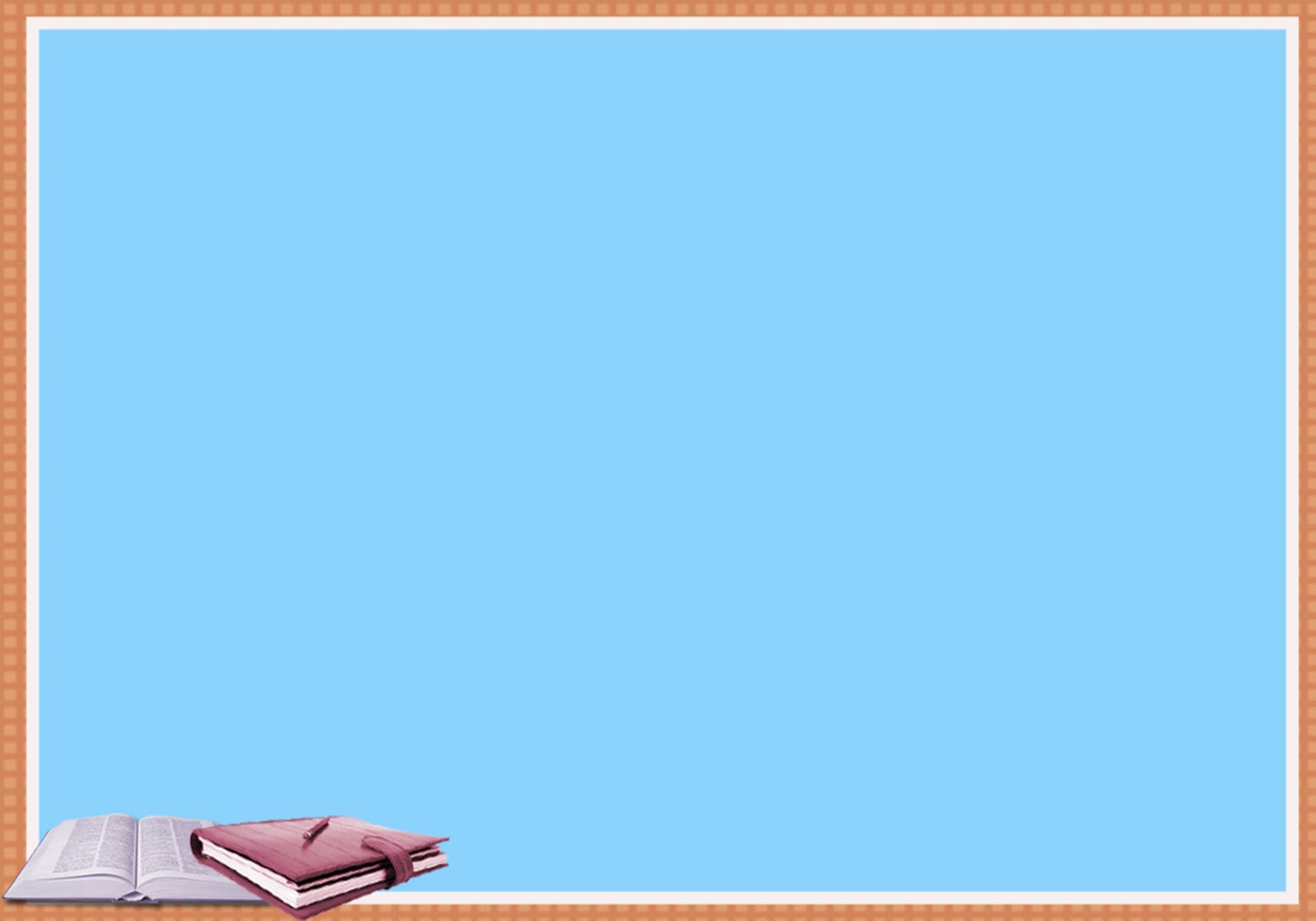 Задачи ФОП (новое):
Приобщать детей в соответствии с возрастными особенностями к базовым ценностям российского народа, создание условий для формирования ценностного отношения к окружающему миру, становления опыта действий и поступков на основе осмысления ценностей;
Выстраивать, структурировать содержание образовательной деятельности на основе учета возрастных и индивидуальных особенностей развития детей
Создать условия для равного доступа к образованию для всех детей дошкольного возраста с учетом разнообразия образовательных потребностей и индивидуальных возможностей
Обеспечить охрану и укрепление физического и психического здоровья детей, в том числе их эмоционального благополучия
Обеспечить развитие физических, личностных, нравственных качеств и основ патриотизма, интеллектуальных и художественно-творческих способностей ребенка, его инициативности, самостоятельности и ответственности
Обеспечить психолого-педагогическую поддержку семье и повышение компетентности родителей в вопросах воспитания, обучения и развития, охраны и укрепления здоровья детей, обеспечения их безопасности
Обеспечить достижение детьми на этапе завершения ДО уровня развития, необходимого и достаточного для успешного освоения ими образовательных программ начального общего образования
Обеспечить единые для России содержание дошкольного образования планируемые результаты освоения образовательной программы.
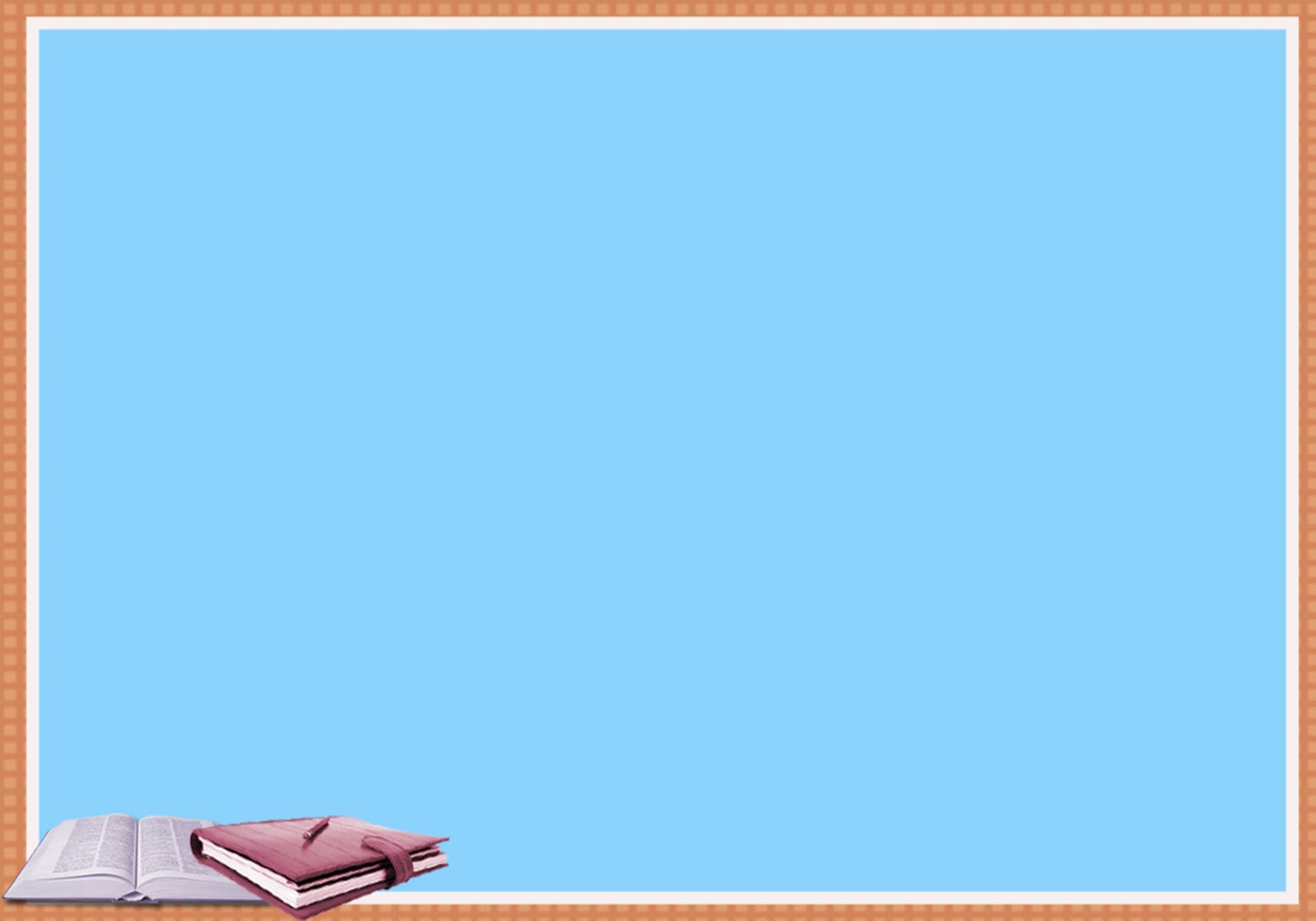 Принципы ФОП ДО
Ребенок – участник образовательных отношений, который полноценно проживает все этапы детства.
Педагоги должны:
выстраивать образовательную деятельность на основе индивидуальных особенностей каждого ребенка;
обеспечивать сотрудничество родителей и детей, совершеннолетних членов семьи, которые принимают участие в их воспитании;
поддерживать инициативу детей в различных видах деятельности;
приобщать их к социокультурным нормам, традициям семьи, общества и государства;
формировать познавательные интересы и  познавательные действия в различных видах деятельности;
учитывать этнокультурную ситуацию развития детей;
обеспечивать возрастную адекватность дошкольного образования, когда условия, требования, методы соответствуют возрасту и особенностям развития детей;
организовывать сотрудничество ДОО с семьей.
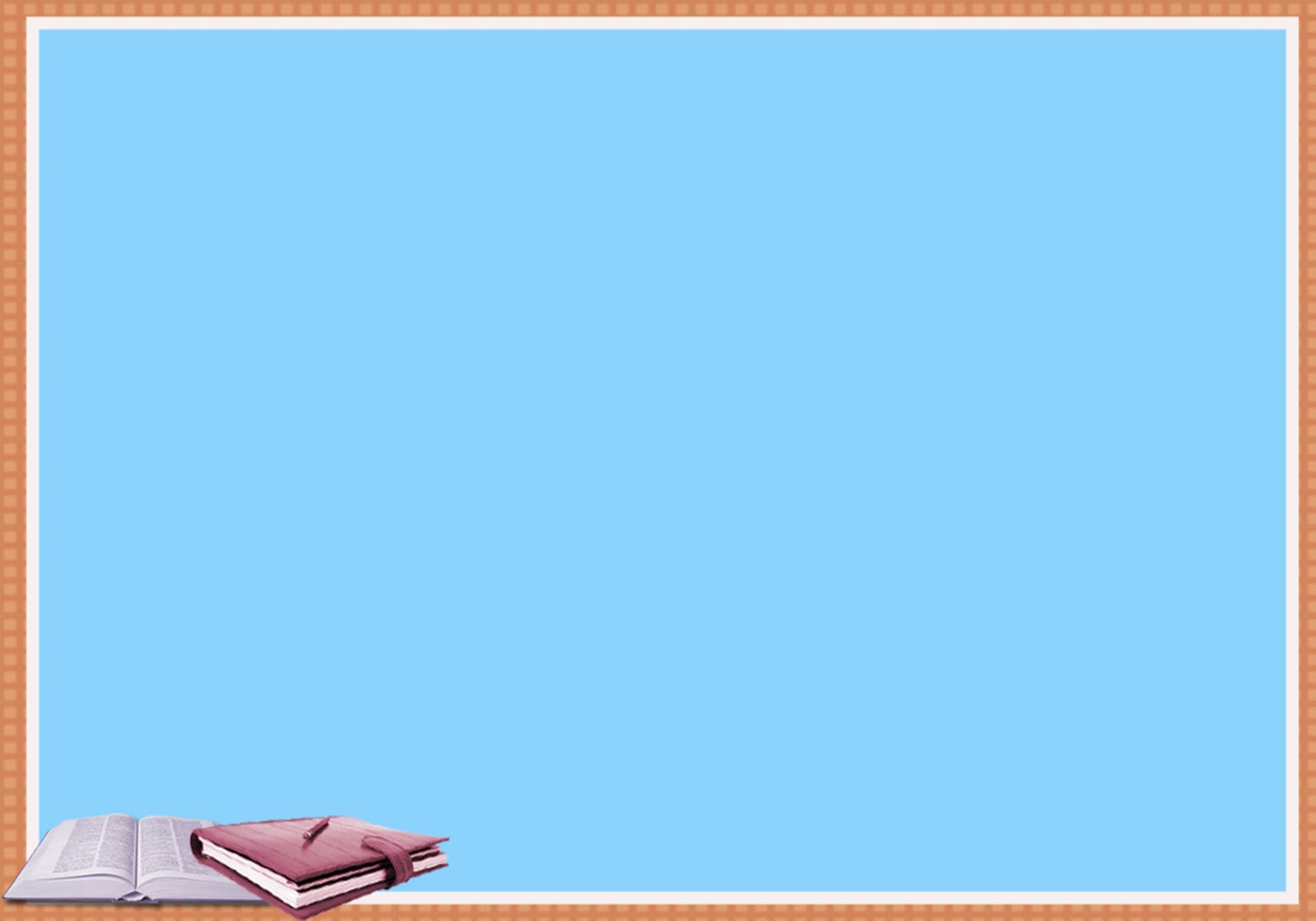 Планируемые результаты
Характеристики возможных достижений ребенка даны детально
В младенческом возрасте – к одному году
В раннем возрасте – к трем годам
В дошкольном возрасте: к четырем годам, пяти годам, шести годам
К концу дошкольного возраста – на этапе завершения освоения

Неправомерность требования от детей дошкольного возраста конкретных образовательных достижений, понимание планируемых результатов реализации ФОП как характеристик возможных достижений ребенка на разных возрастных этапах и к моменту завершения ДО;Планируемые результаты в младенческом, раннем, дошкольном возрасте (к 4-м, к 5-ти, к 6-ти годам) и к моменту завершения освоения ФОП представлены, дополнены и конкретизированы, с учетом цели и задач дошкольного образования.
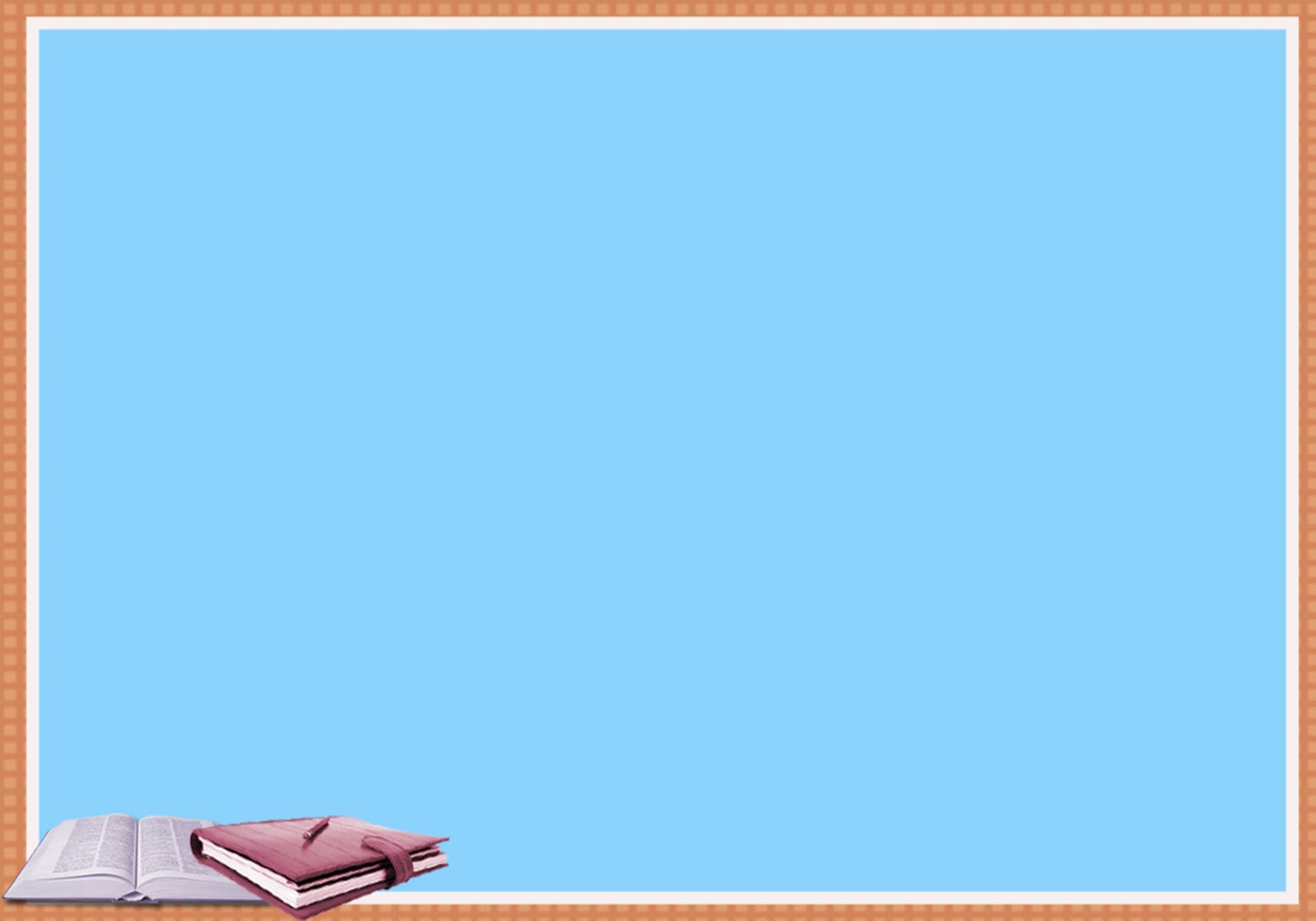 Педагогическая диагностика
Педагогическая диагностика достижения планируемых результатов ФОП ДО направлена на изучение деятельностных умений ребенка, его интересов, предпочтений, склонностей, личностных особенностей, способов взаимодействия со взрослыми и сверстниками;
Цели педагогической диагностики, а также особенности ее проведения (основные формы, методы) определяются ФГОС ДО (п.3.2.3 и п. 4.6).Периодичность проведения диагностики, способ и форма фиксации результатов определяется ДОО. 
В ФОП уточнена оптимальная периодичность – дважды в год (стартовая, с учетом адаптационно периода, и заключительная на этапе освоения содержания программы возрастной группой). 
Присутствуют уточнения об основном методе (наблюдении), других малоформализованных методах и методиках педагогической диагностики, а также об индикаторах оценки наблюдаемых фактов.Проведение психологической диагностики определяется положениями ФГОС ДО (п.3.2.3)
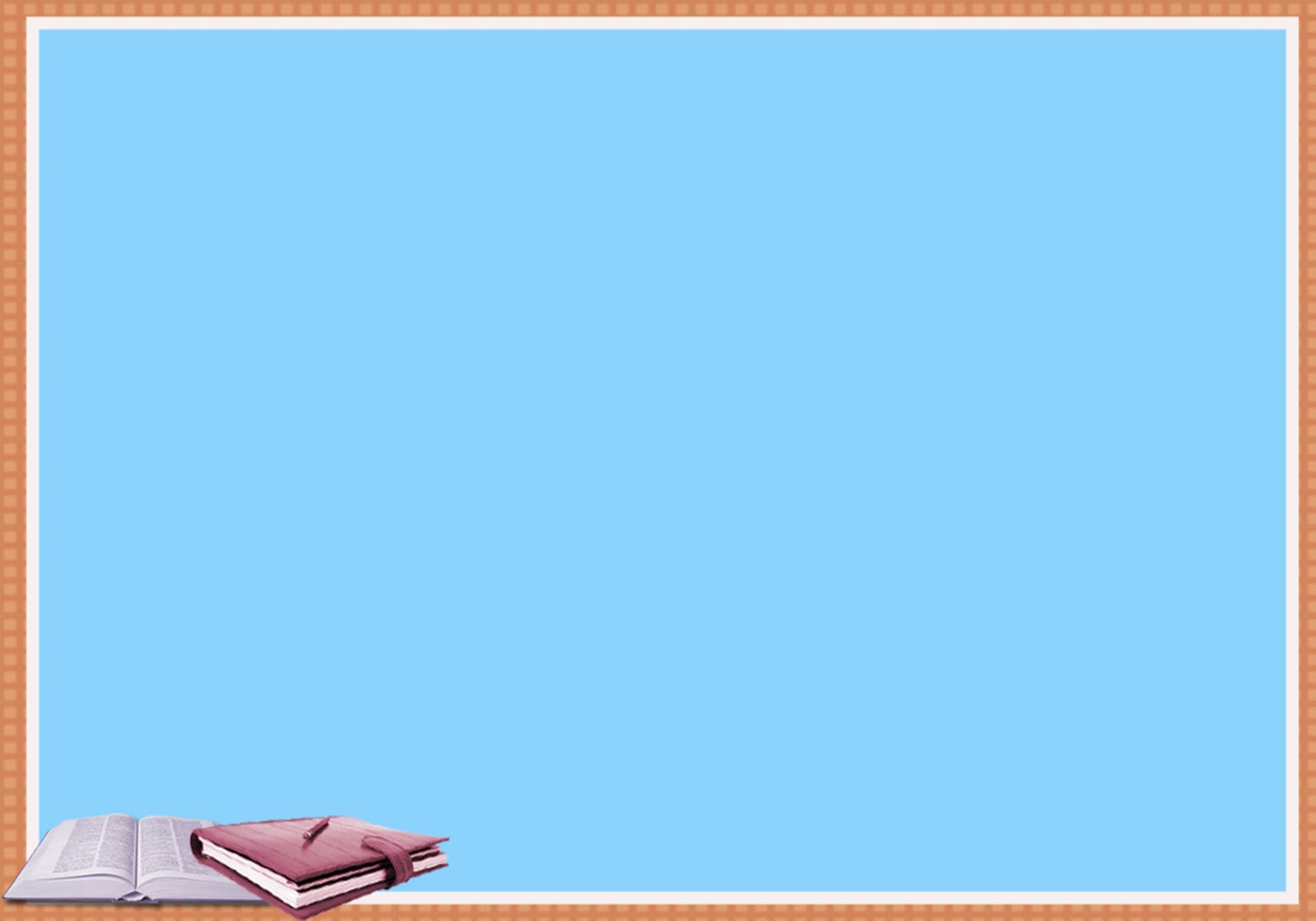 Психологическая диагностика
Цель психологической диагностики – выявить и изучить индивидуально-психологические особенности детей, причины трудностей в освоении образовательной программы.
Кто проводит: квалифицированные специалисты – педагоги-психологи, психологи.
Какие условия: ребенок участвует в психологической диагностике только с согласия родителей или законных представителей.
Как использовать результаты: по результатам психологической диагностики специалисты организуют психологическое сопровождение и адресную психологическую помощь детям.
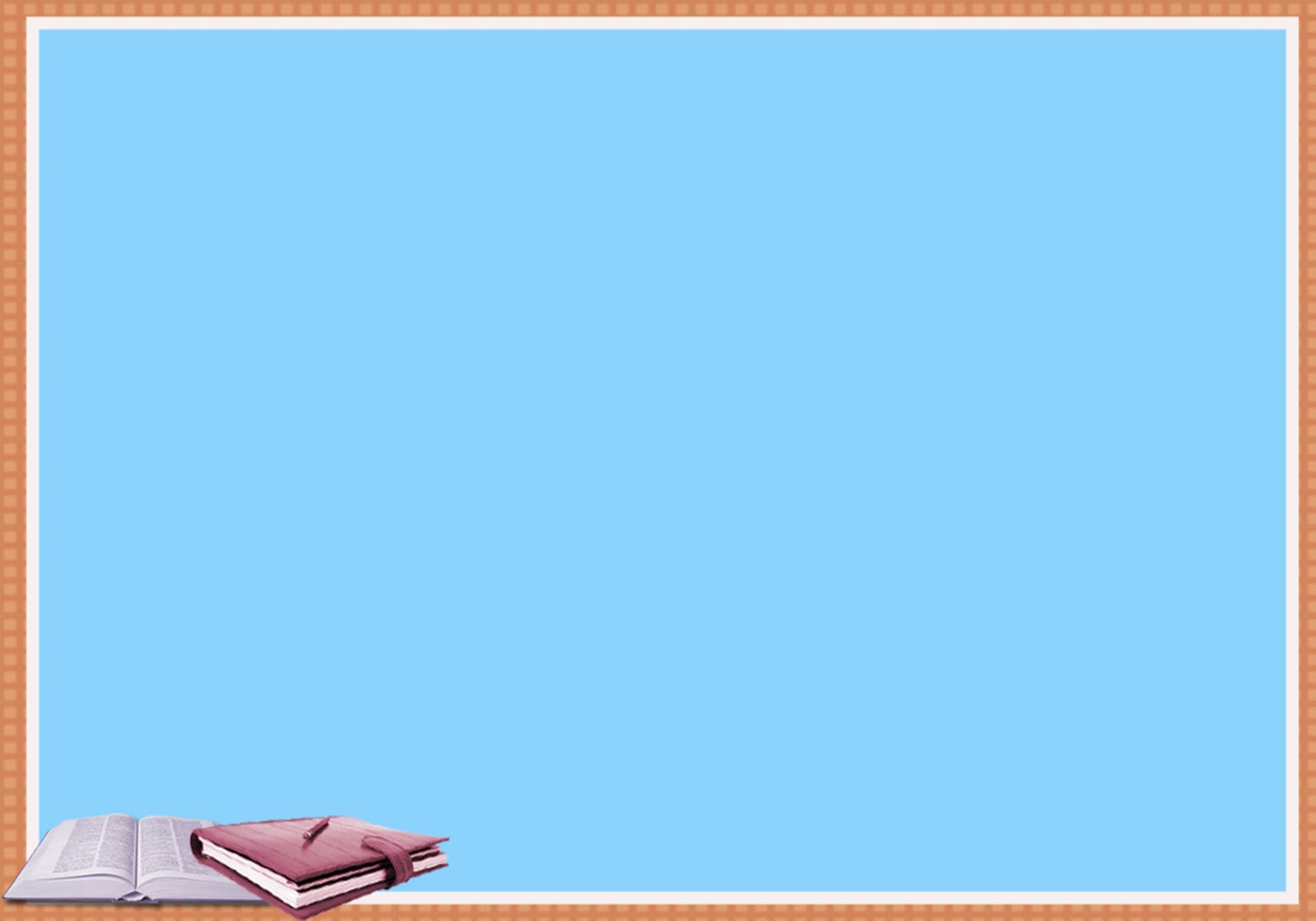 Содержательный раздел
1.Представлены задачи и содержание образовательной деятельности с детьми всех возрастных групп по всем образовательным областям.2. Содержание образовательной деятельности в каждой образовательной области дополнено и расширено, с учетом цели, задач, планируемых результатов.3.Содержание образовательных областей дополнено задачами воспитания, отражающими направленность на приобщение детей к ценностям «Родина», «Природа», «Семья», «Человек», «Жизнь», «Милосердие», «Добро», «Дружба», «Сотрудничество», «Труд», «Познание», «Культура», «Красота», «Здоровье».4.Вариативность форм, способов, методов и средств реализации ФОП ДО. Выбор зависит не только от возрастных и индивидуальных особенностей детей, учета их особых образовательных потребностей, но и от личных интересов, мотивов, ожиданий, желаний детей. Важно признание приоритетности субъектной позиции ребенка в образовательном процессе.
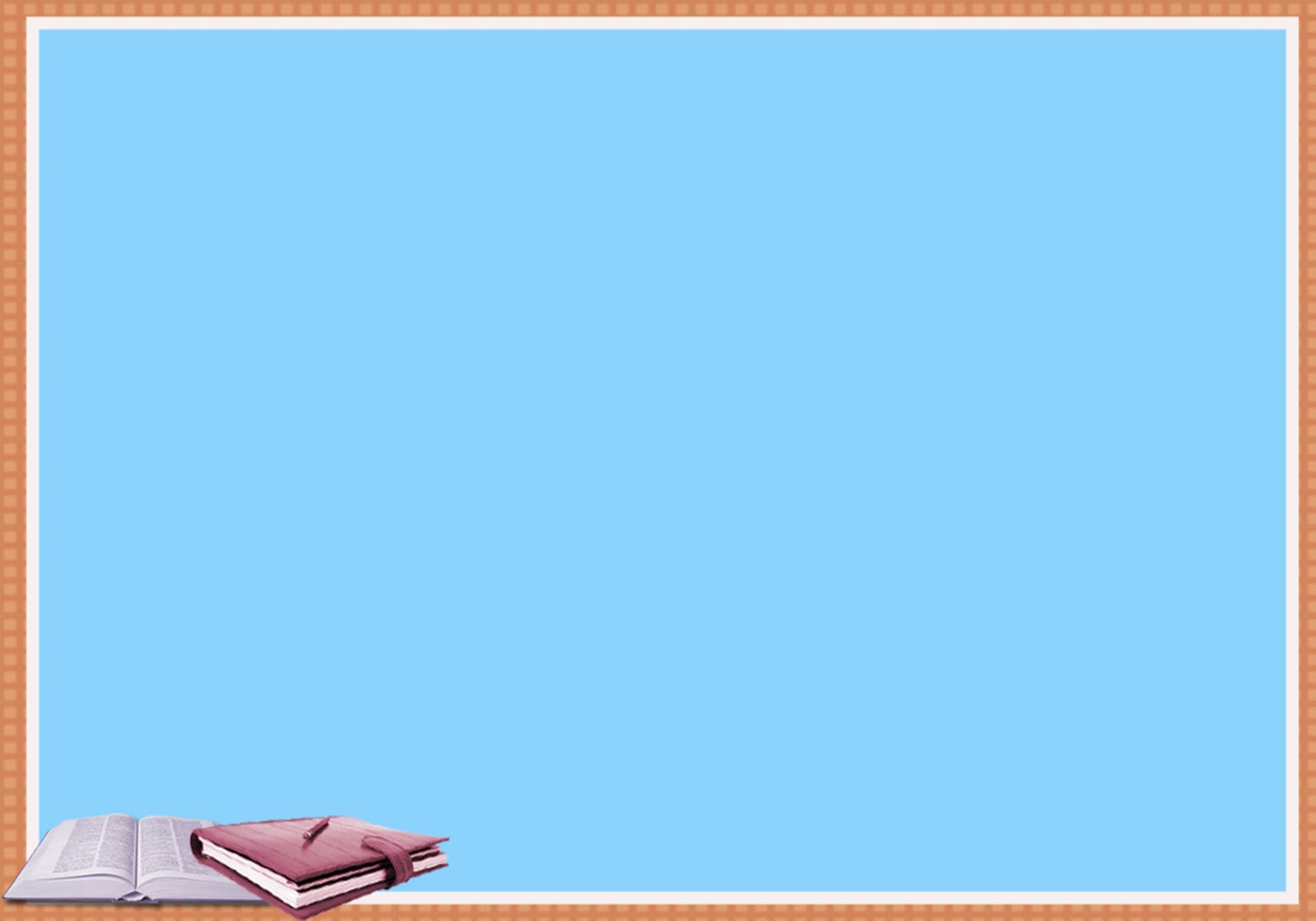 Содержательный раздел
5.Могут использоваться различные образовательные технологии, в том числе дистанционные образовательные технологии, дистанционное обучение, за исключением тех, которые могут нанести вред здоровью детей. 6. Педагог самостоятельно определяет формы, способы, методы реализации ФОП ДО, в соответствии с задачами воспитания и обучения, возрастными и индивидуальными особенностями детей, спецификой их образовательных потребностей и интересов. При выборе форм реализации образовательного содержания, необходимо ориентироваться на виды детской деятельности, определенные во ФГОС ДО для каждого возрастного этапа (младенческий, ранний, дошкольный возраст). 7. Уточнены методы реализации задач воспитания, методы реализации задач обучения дошкольников.
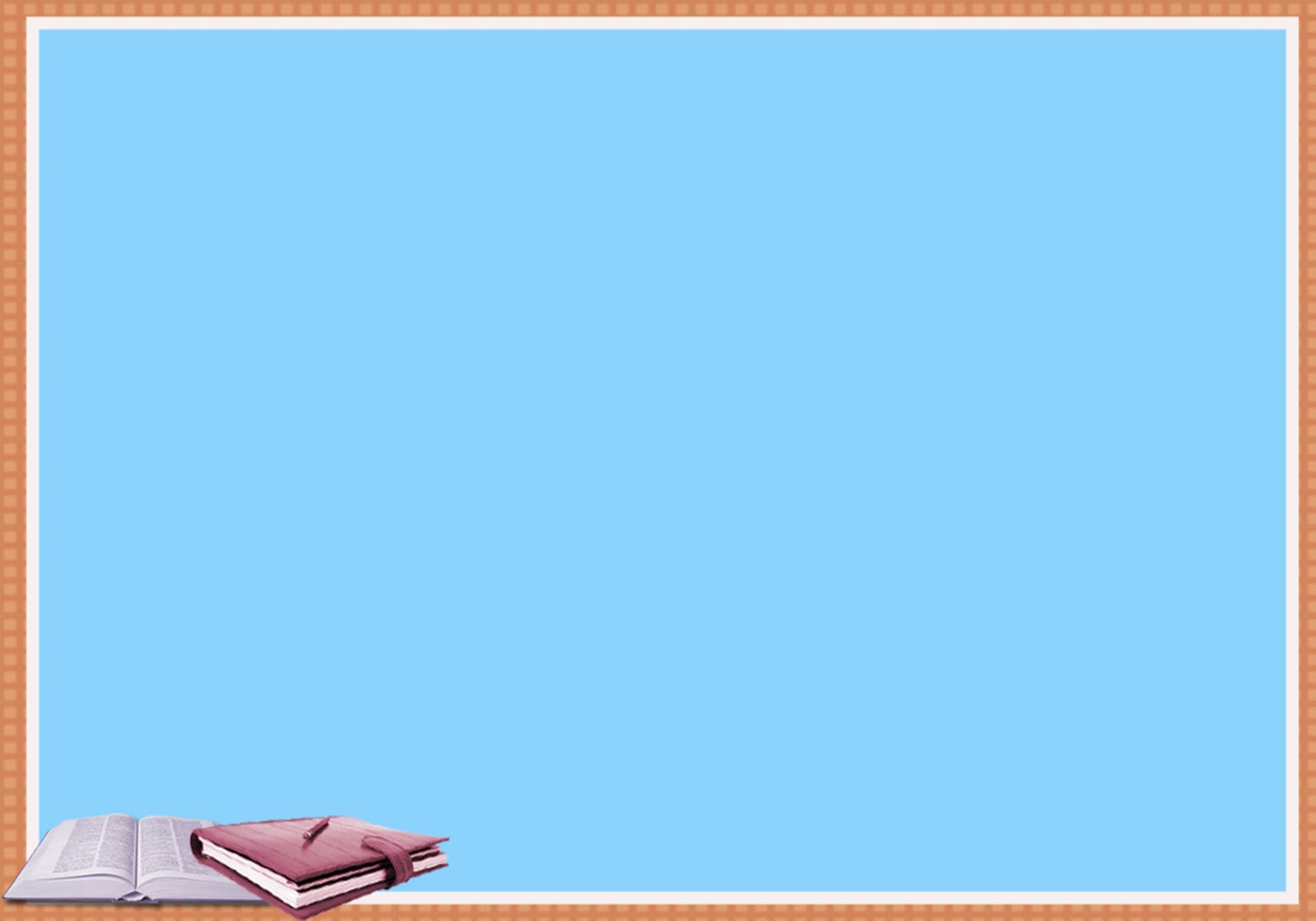 Содержательный раздел
8. Представлены варианты организации совместной деятельности детей с педагогом и другими детьми, уточнены возможные варианты позиции педагога на основе его функции: обучает чему-то новому, равноправный партнер, направляет совместную деятельность детской группы, организует деятельность детей друг с другом, наблюдает самостоятельную деятельность детей. 9.Уточнено особое место и роль игры в образовательной деятельности и в развитии детей.10. Уточнены возможные формы организации образовательной деятельности по Программе в первой половине дня, на прогулке, во второй половине дня.11. Развернуто представлена информация о занятии как организационной форме, не означающей обязательную регламентированность процесса, и предполагающей выбор педагогом содержания и педагогически обоснованных методов образовательной деятельности.
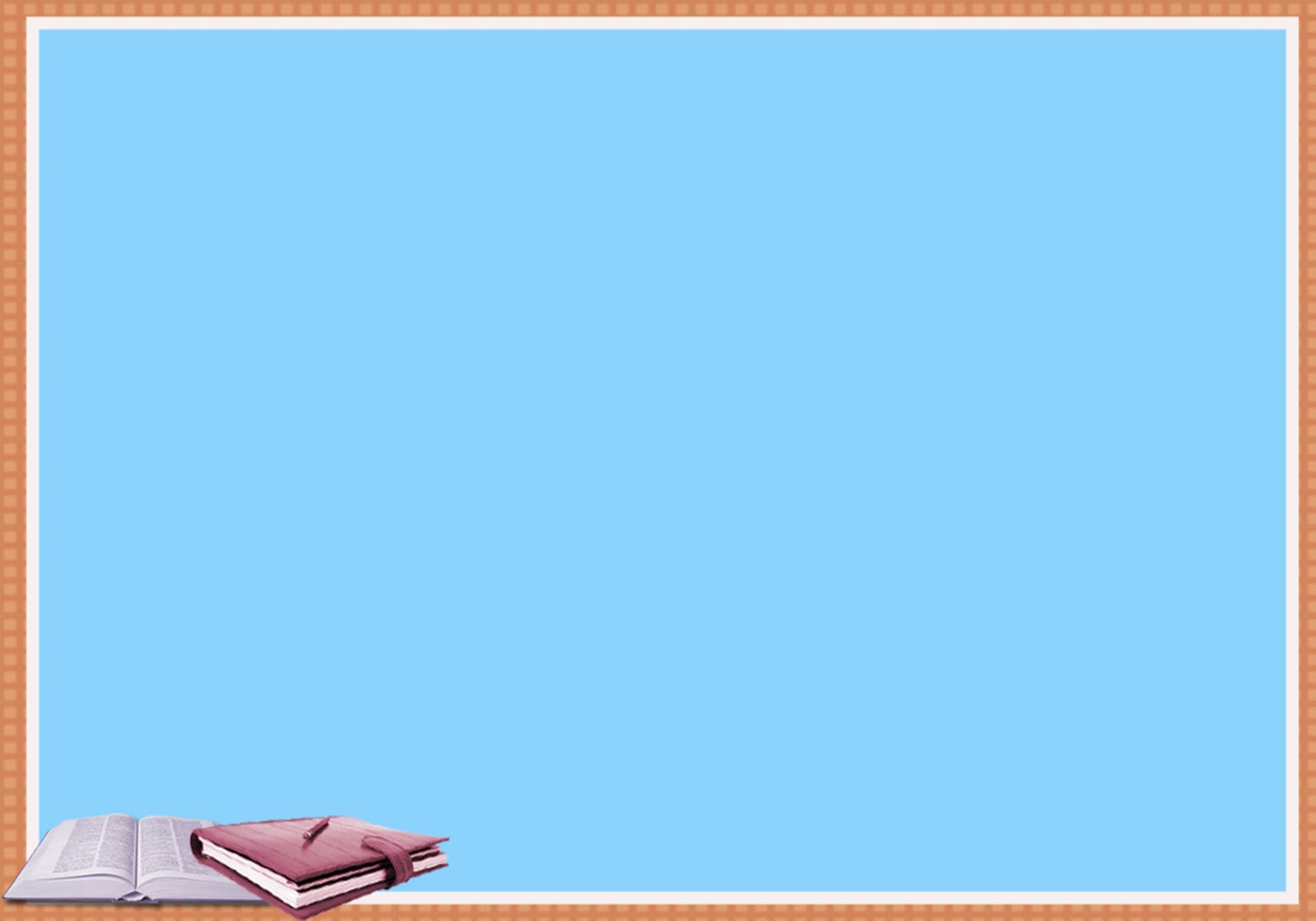 Содержательный раздел

12. Выделены способы, направления и условия поддержки детской инициативы на разных возрастных этапах.   13.Представлено направление взаимодействия педагогического коллектива с семьями воспитанников: цель, задачи, принципы, направления, возможные формы (расширено). 14.Представлено направление коррекционно-развивающей работы с детьми и/или инклюзивного образования: задачи, содержание, формы организации и др. (расширено). 15. Отдельным блоком (п. 29) включена Федеральная программа воспитания.
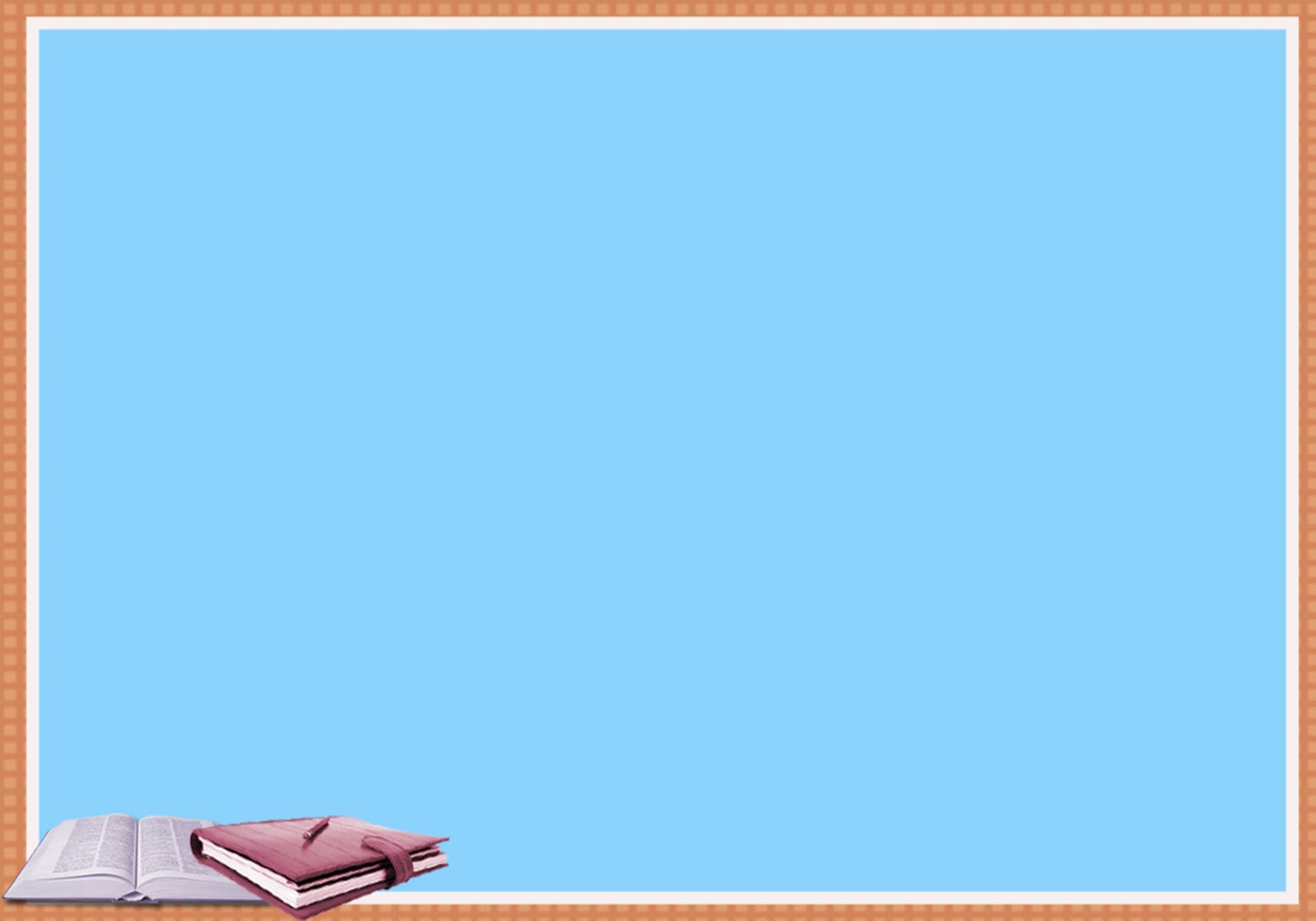 Психолого-педагогические условия дополнены (например, уточнено, что образовательные задачи могут решаться как с помощью новых форм организации процесса образования (проектная деятельность, образовательная ситуация, обогащенные игры детей в центрах детской активности, проблемно-обучающие ситуации в рамках интеграции образовательных областей) так и традиционных (фронтальные, групповые, индивидуальные занятия).
В блоке, посвященном РППС, уточнено, что ФОП ДО не выдвигает жестких требований к организации РППС, и оставляет за ДОУ право самостоятельно проектировать предметно-пространственную среду в соответствии с ФГОС ДО и с учетом целей и принципов Программы, а также ряда требований.
Блок, посвященный материально-техническому обеспечению Программы, обеспеченности методическими материалами и средствами обучения и воспитания, наполнен обобщенными требованиями  («Рекомендации по формированию инфраструктуры дошкольных образовательных организаций и комплектации учебно-методических материалов в целях реализации образовательных программ дошкольного образования» (письмо Минпросвещения России ТВ-413-03 от 13.02.2023)
Организационный отдел
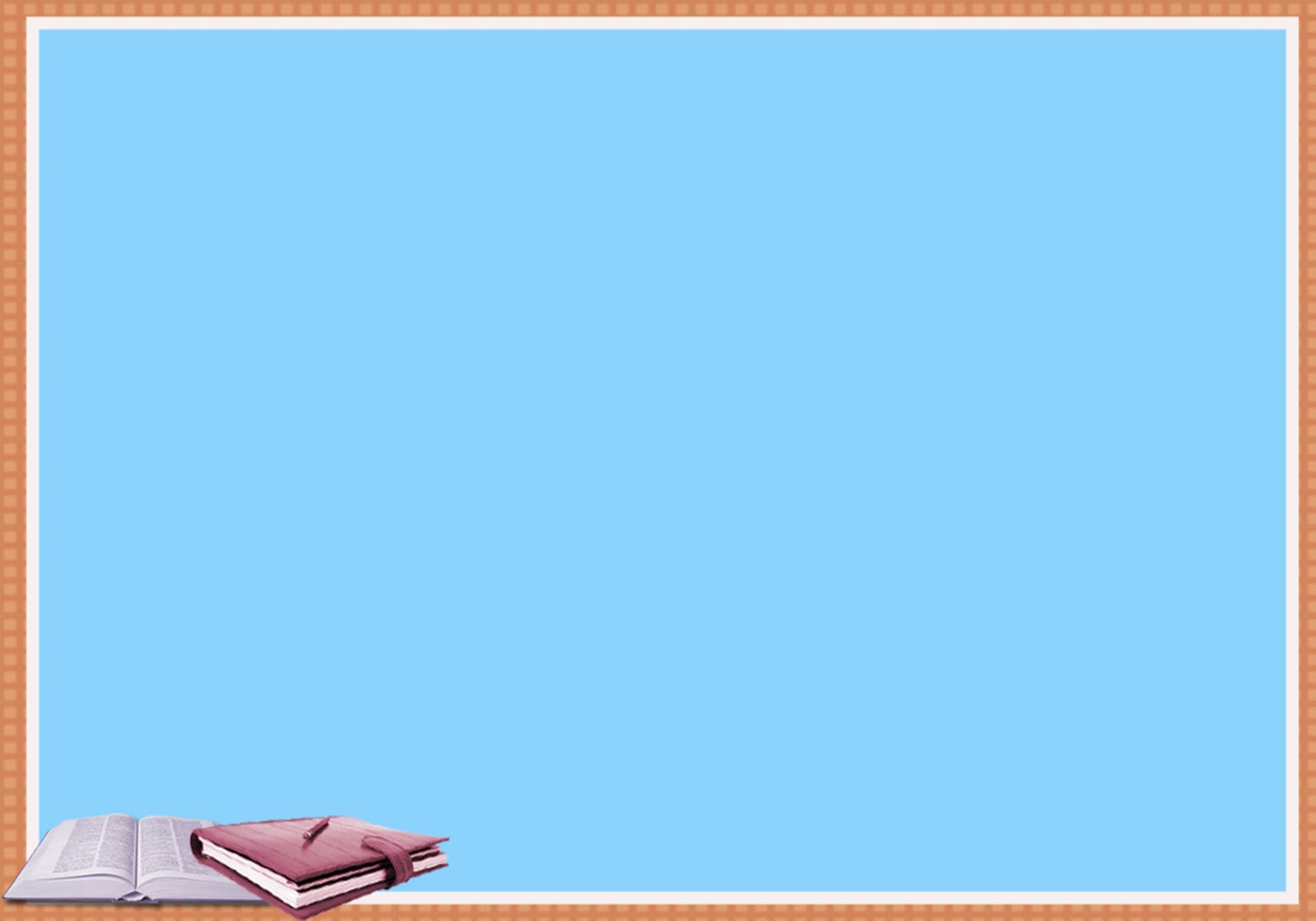 Представлен развернутый примерный перечень 
художественной  литературы  (для каждой возрастной группы детей от 1 года до 7 лет), музыкальных произведений,
игр, упражнений и т.п. (для всех возрастных групп от 2 мес. до 7 лет), произведений изобразительного искусства (для каждой возрастной группы от 2 до 7 лет), а также
анимационных произведений, которые рекомендуются для семейного просмотра и могут быть использованы в образовательном процессе ДОУ (преимущественно отечественные мультипликационные фильмы и сериалы для детей 5-6 и 6-7 лет) ,
Примерный режим и распорядок дня опирается на действующие СанПиН, даны как четкие требования, обязательные для соблюдения, так и рамочные ориентиры для изменения режима и распорядка дня.
Организационный отдел
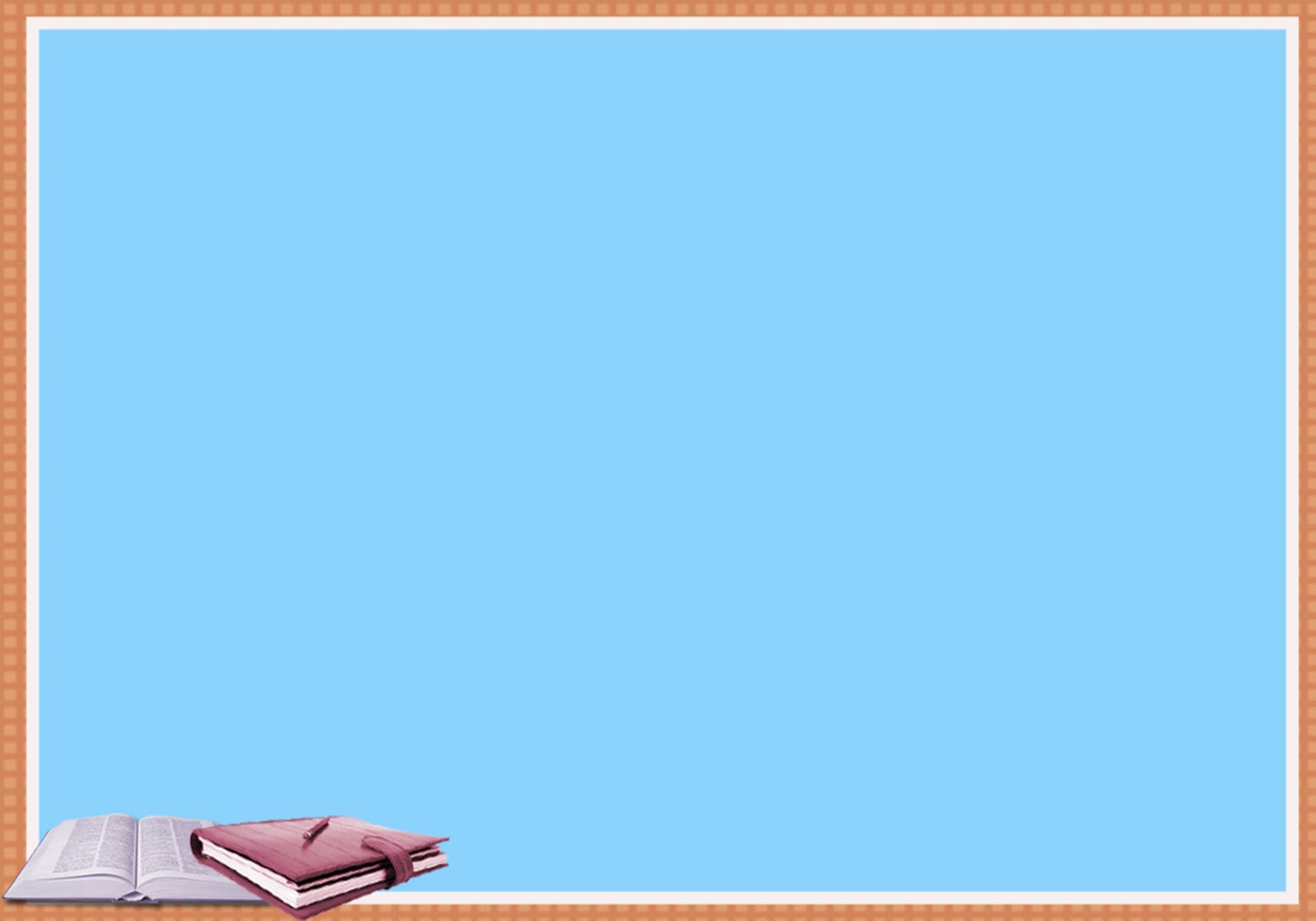 Организационный отдел
В блоке «Федеральный календарный план воспитательной работы»  дан перечень основных государственных и народных праздников, памятных дат, и уточнено, что: план является единым для ДОУ;
ДОО вправе наряду с указанными в плане, проводить иные мероприятия, согласно ключевым направлениям воспитания и дополнительного образования детей;
Все мероприятия плана должны проводиться с учетом особенностей Программы, а также возрастных, физиологических, психоэмоциональных особенностей детей.
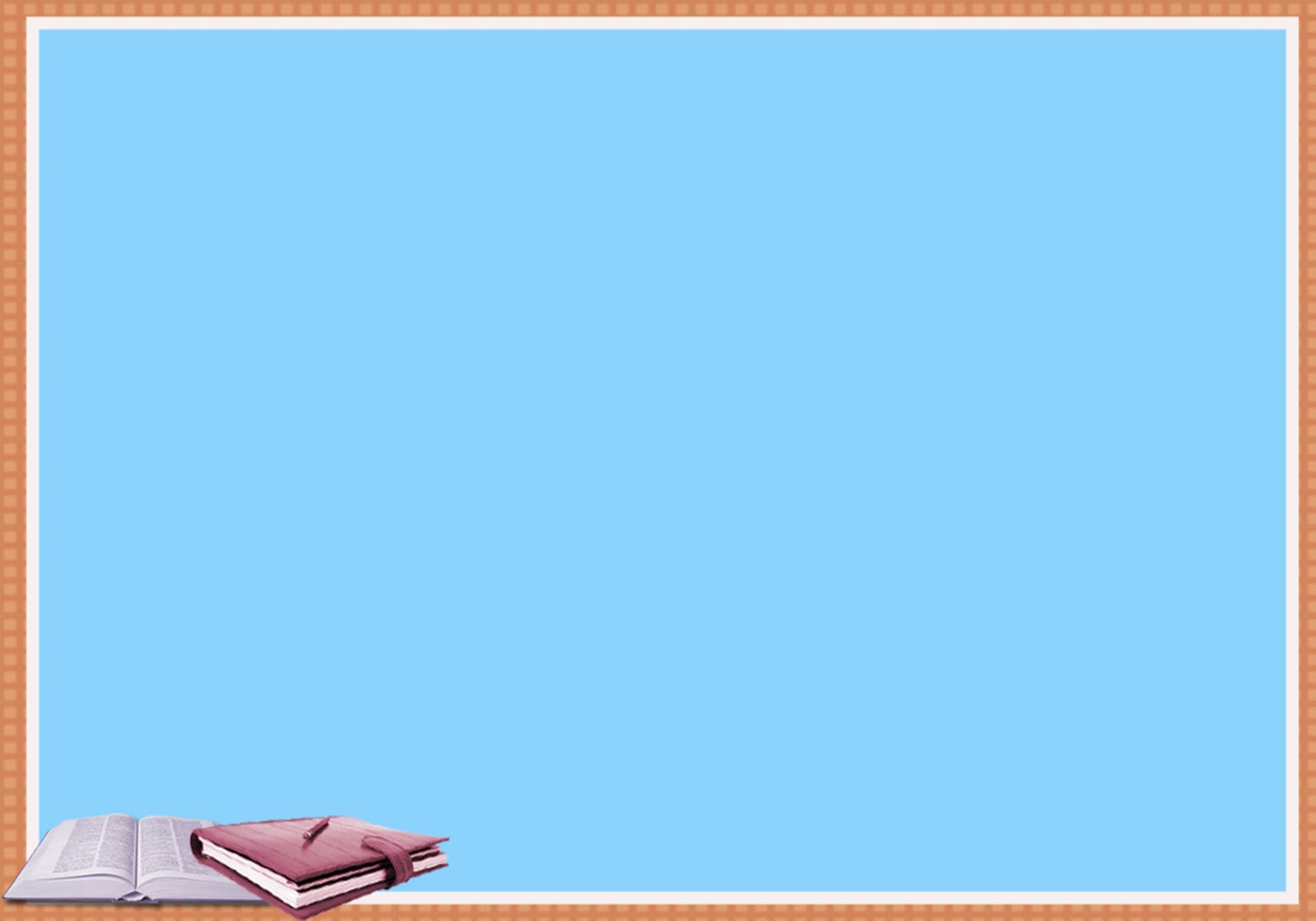 Что ещё важно:
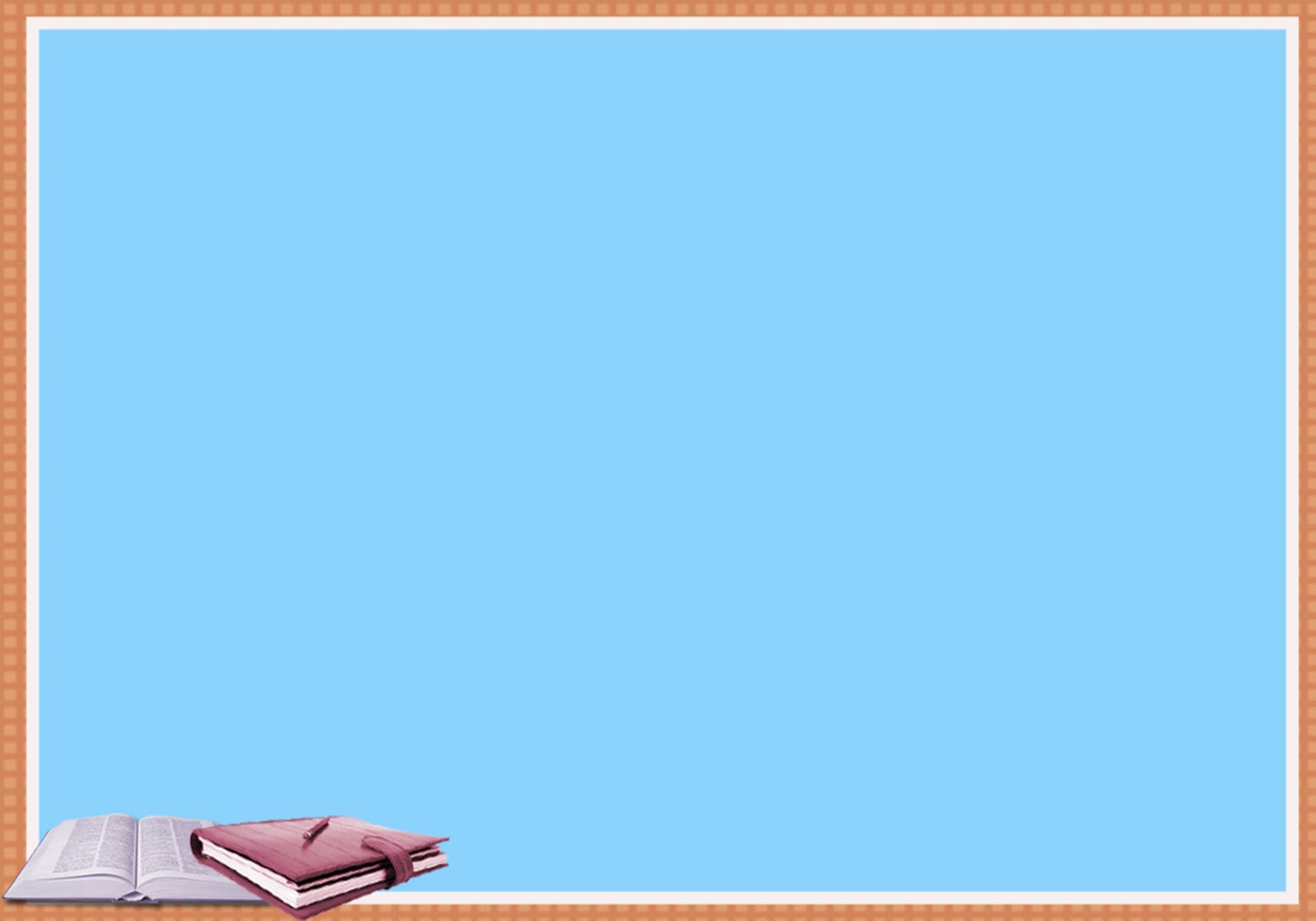 Спасибо за внимание!
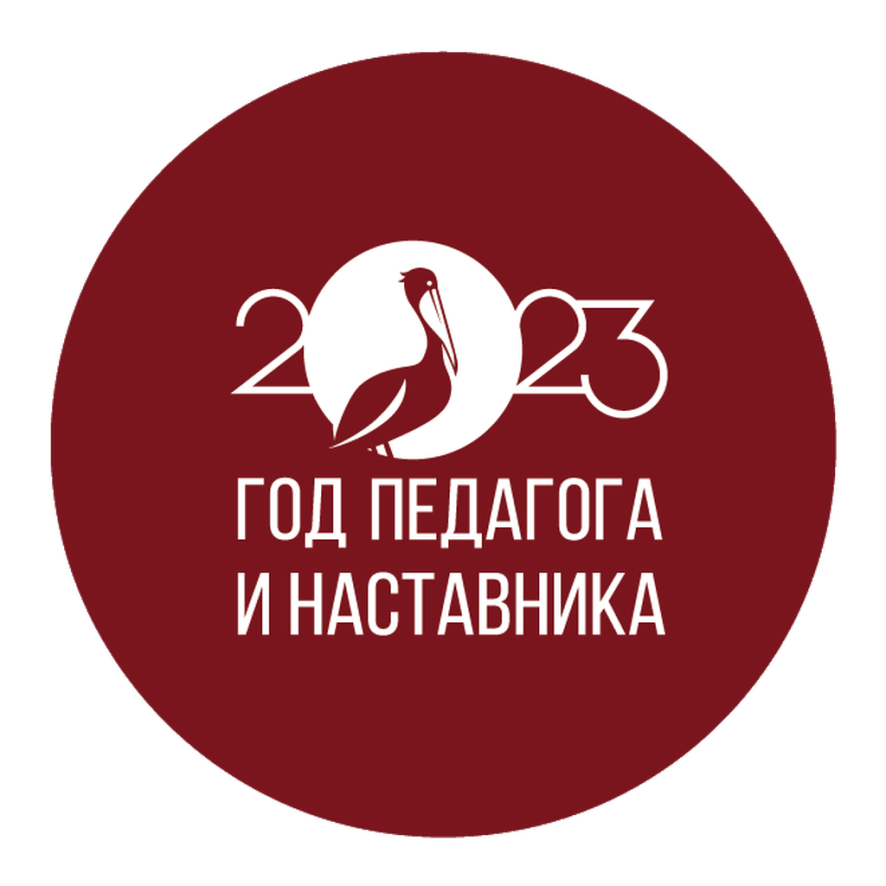